Project Scholekster op het dak
Meer urbane scholeksters

Meer betrokkenheid bij broedseizoen

Willen hulp bieden, maar weten weten hoe
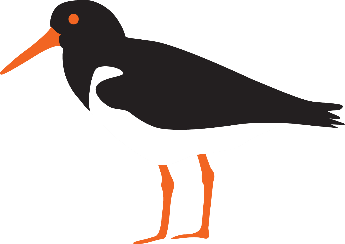 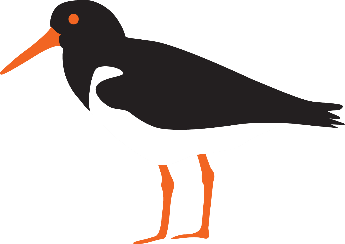 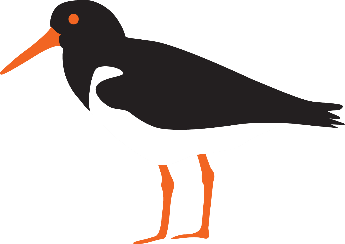 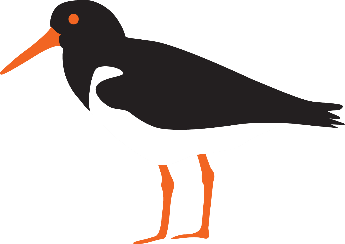 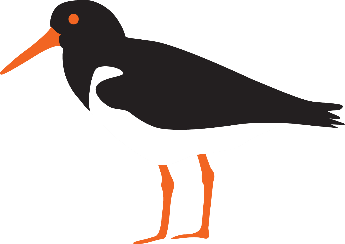 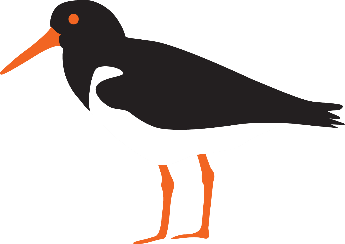 Project Scholekster op het dak
Citizen Science project 
Publiek en wetenschappers -> website

Informatievoorziening
Hulp aan broedende scholeksters
Data verzamelen
Heel Nederland
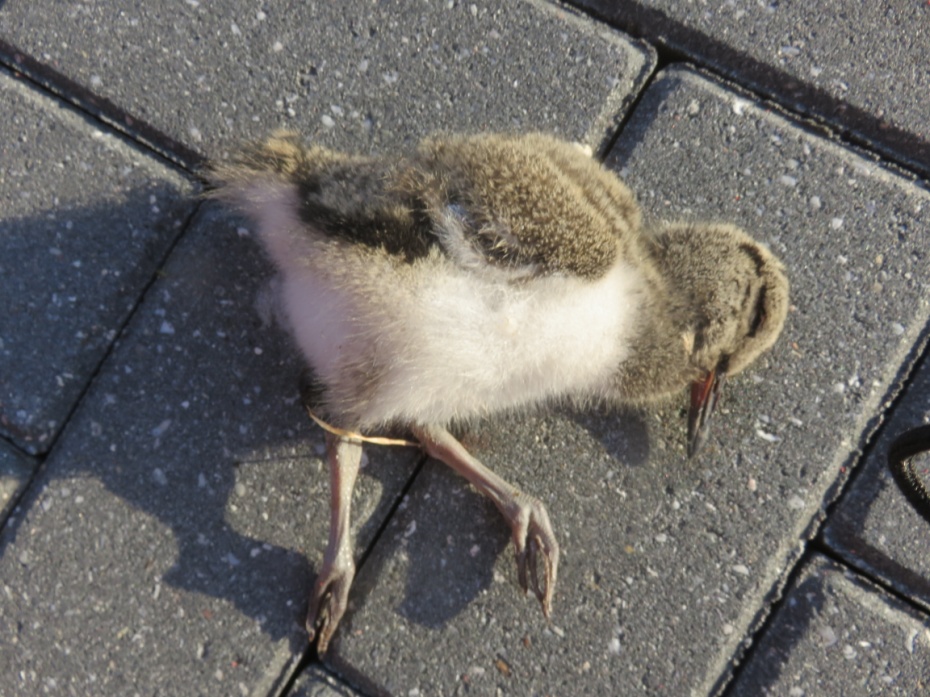 Factoren die overlevingskansen van 
scholeksters in stedelijk gebied kunnen beïnvloeden
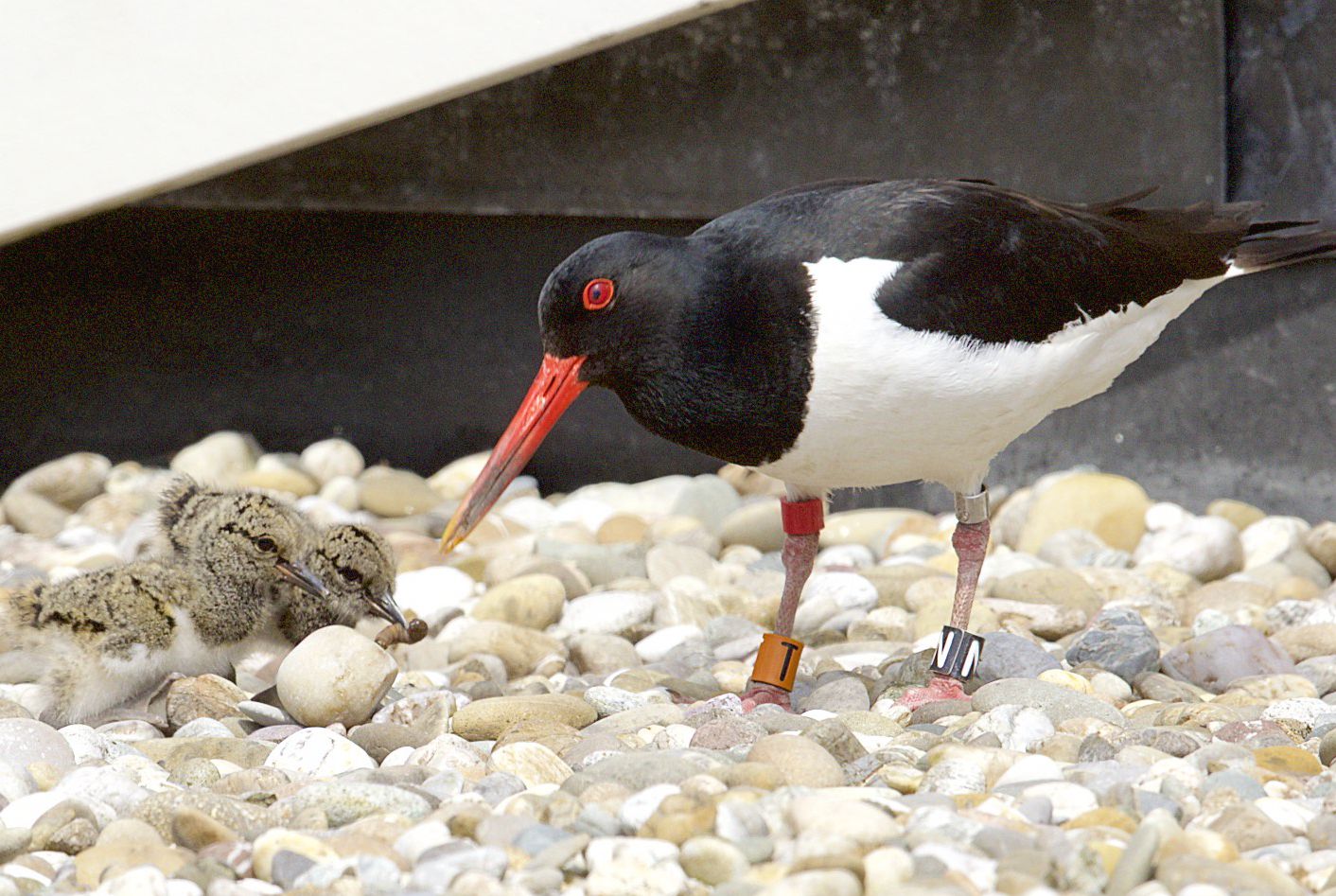 Foto Geert de Vries
Aanleiding
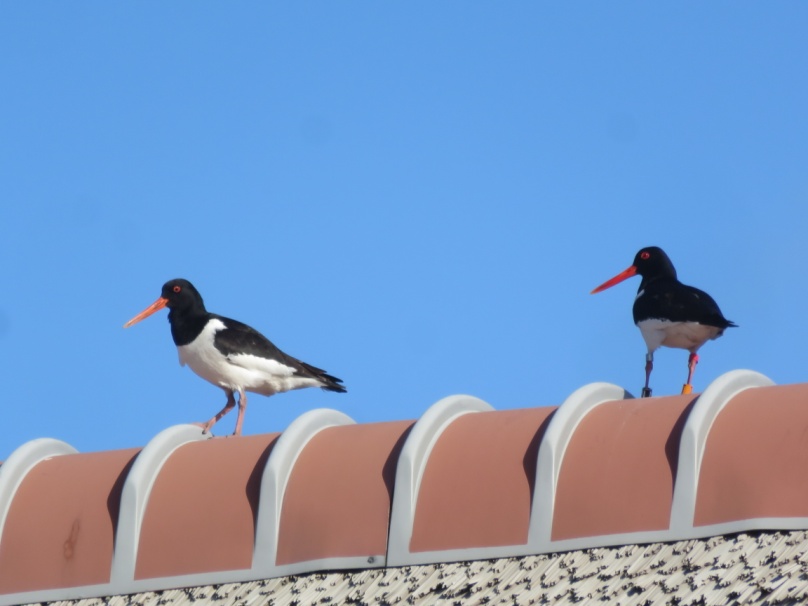 Steeds meer scholeksters in steden/op daken

Mensen maken broedseizoen van dichtbij mee

Willen hulp bieden, maar niet weten hoe
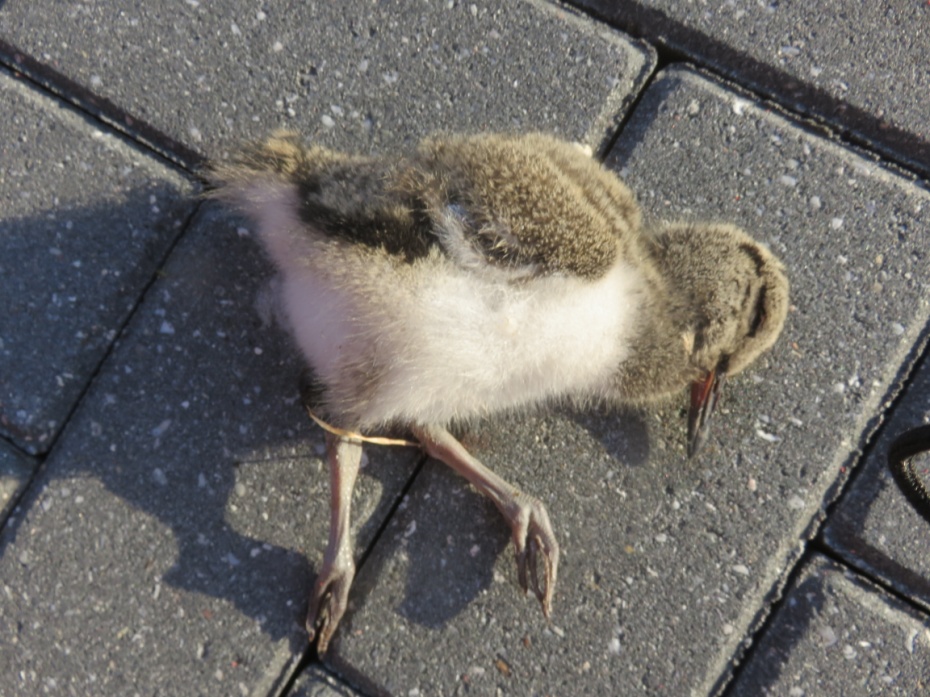 Waar zitten de risico’s  & belemmeringen?
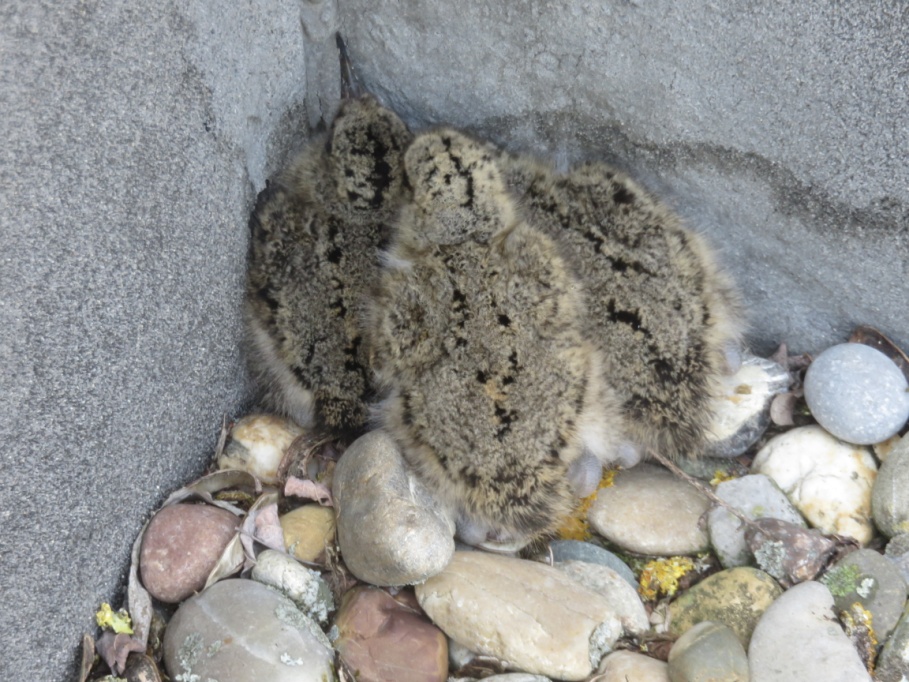 Dakfase

Val

Grondfase
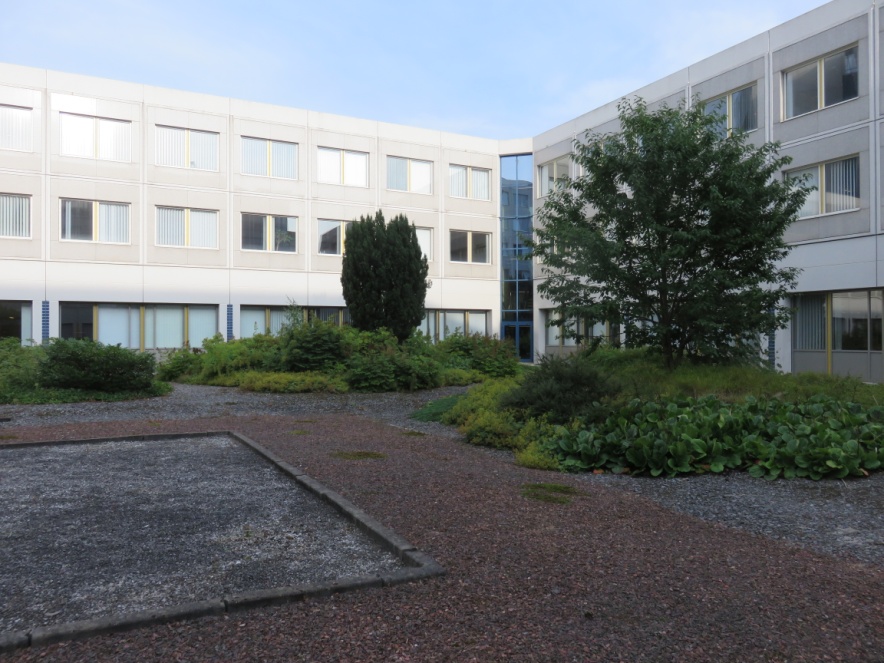 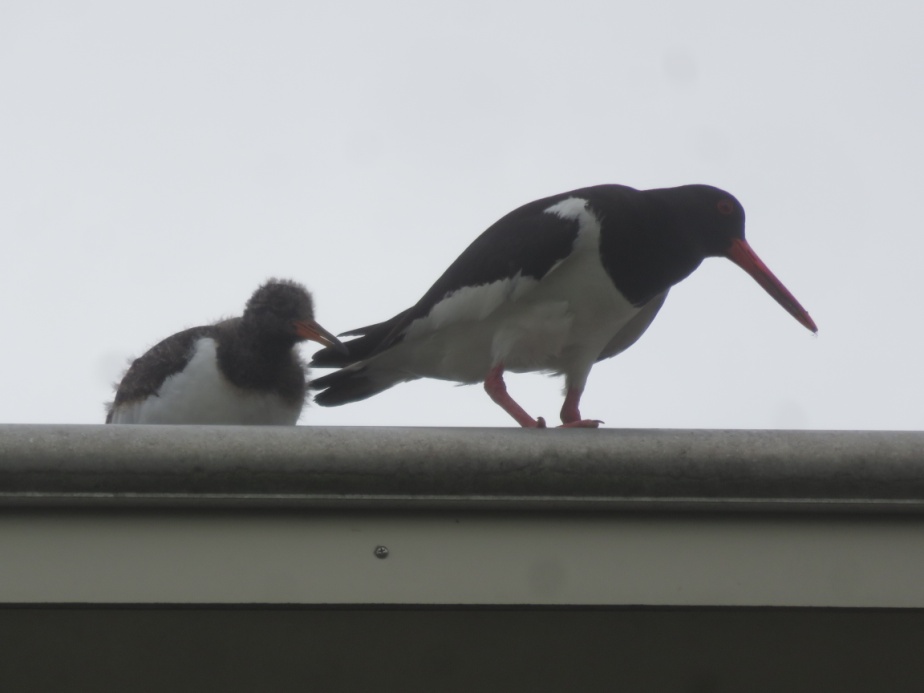 Risico’s en belemmeringen dakfase
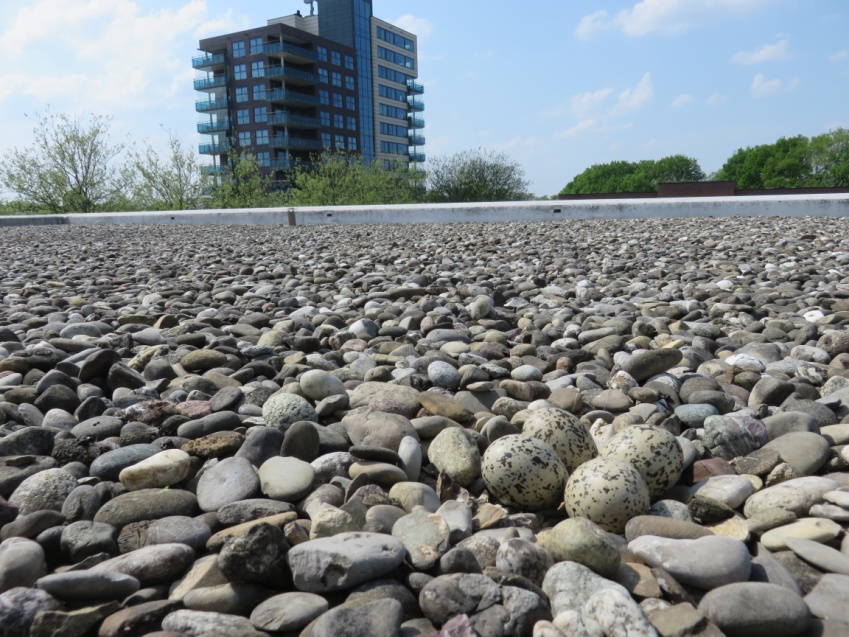 Nest/eieren

Geen grind

Sloop

Dakwerkzaamheden

Eenvoudig bereikbaar voor Steenmarters
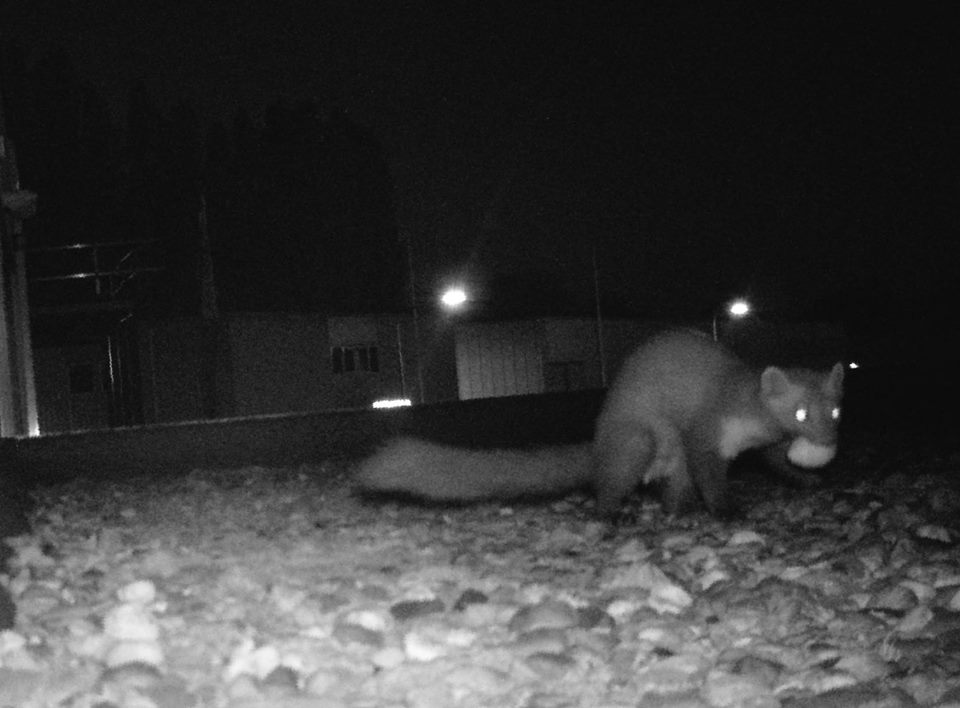 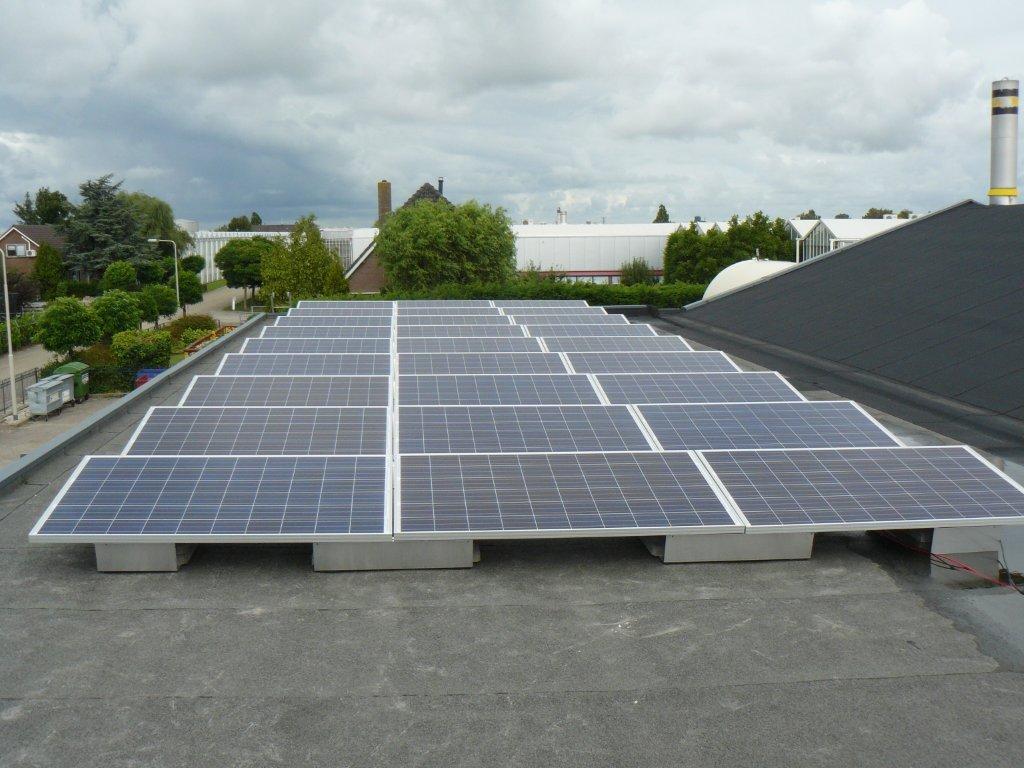 Risico’s en belemmeringen dakfase
Kuikens
(Rood is ongunstig, Groen is gunstig, Oranje is neutraal)
Risico’s en belemmeringen dakfase
Kuikens
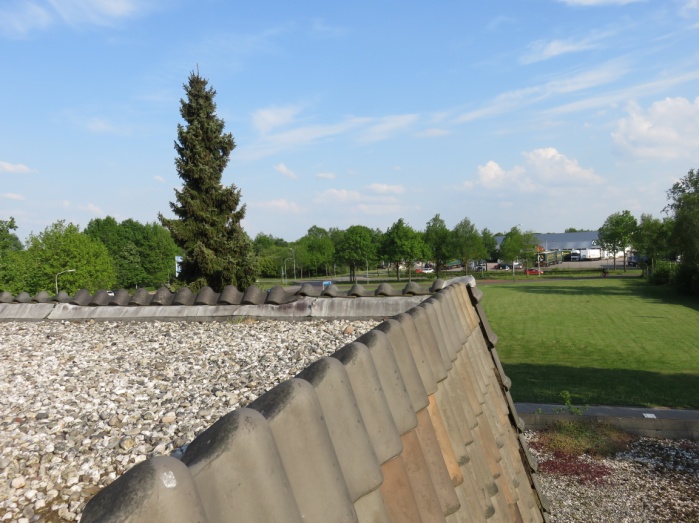 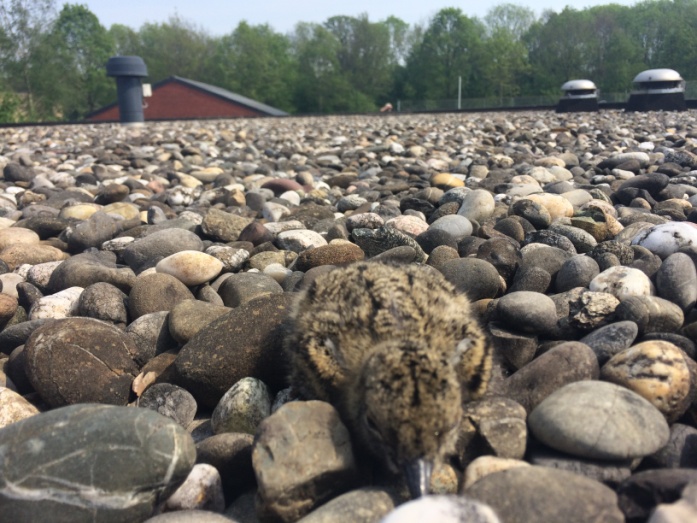 Afstand tot voedselveld
Geen dekking
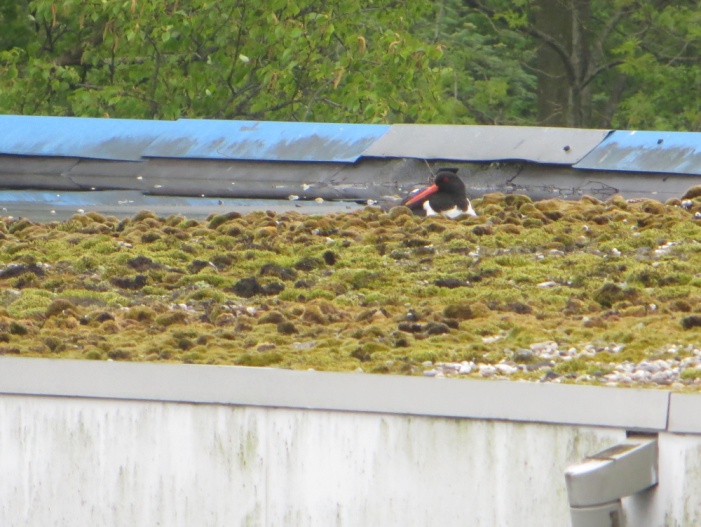 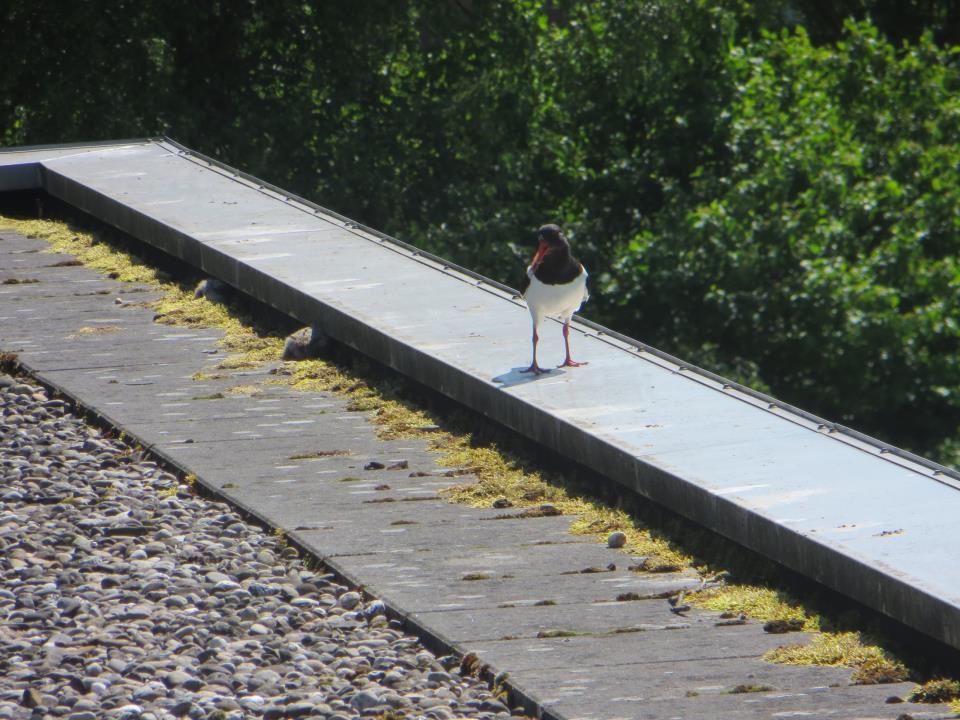 Minder hittestress
Dekking en schaduw
Risico’s val
(Rood is ongunstig, Groen is gunstig, Oranje is neutraal)
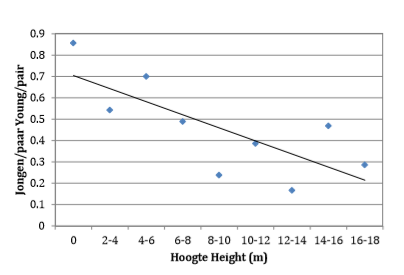 Springmogelijkheden
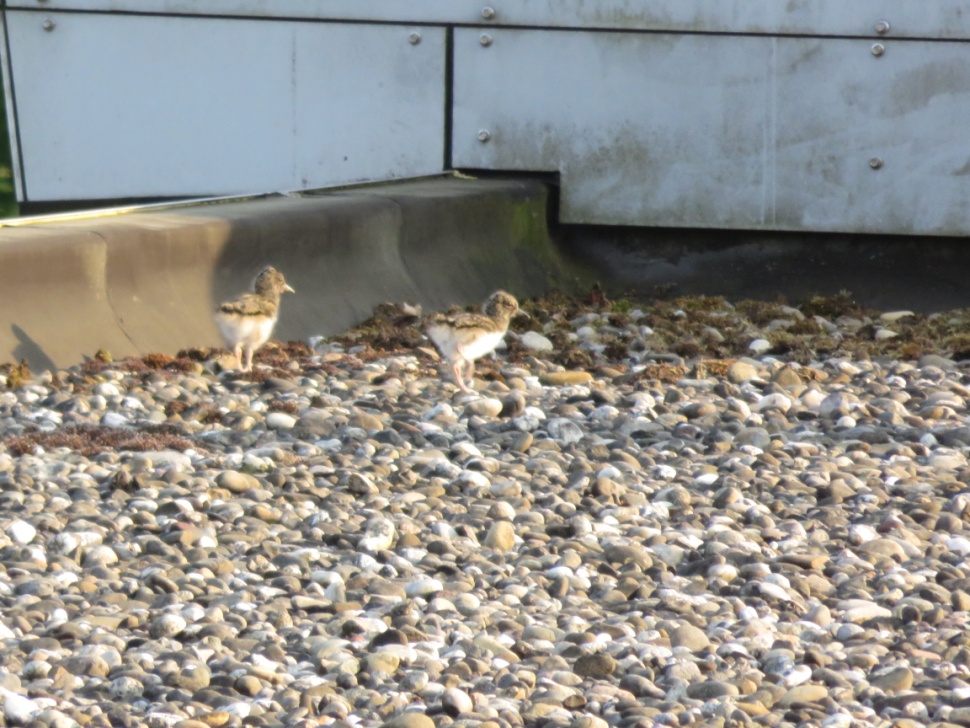 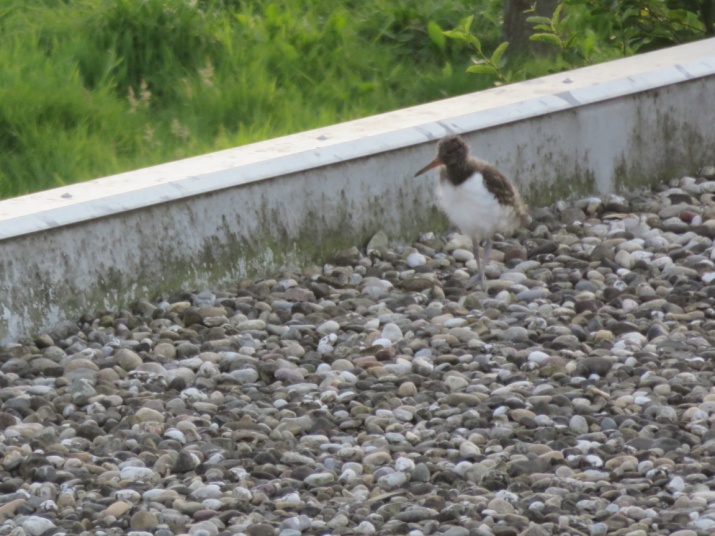 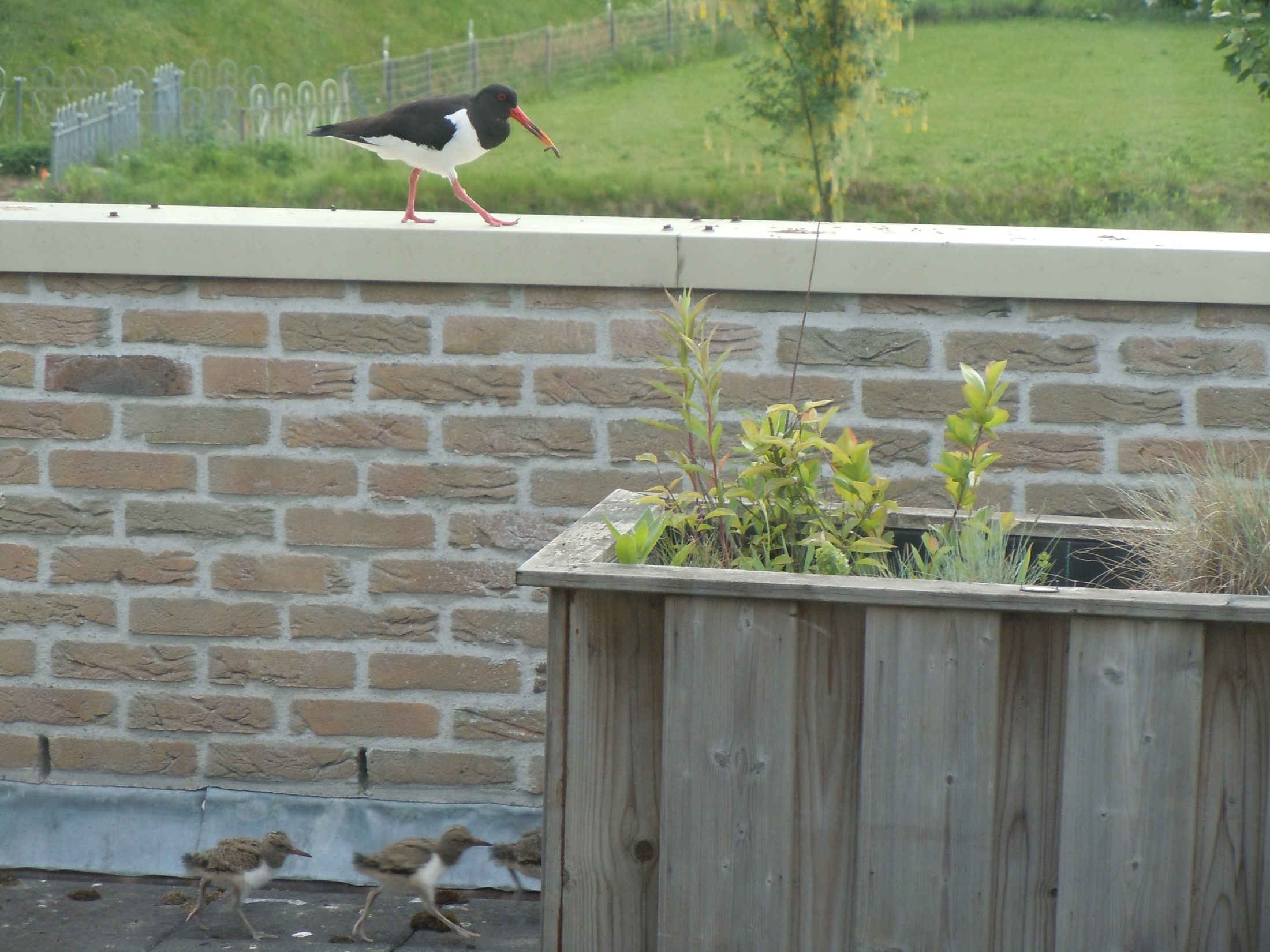 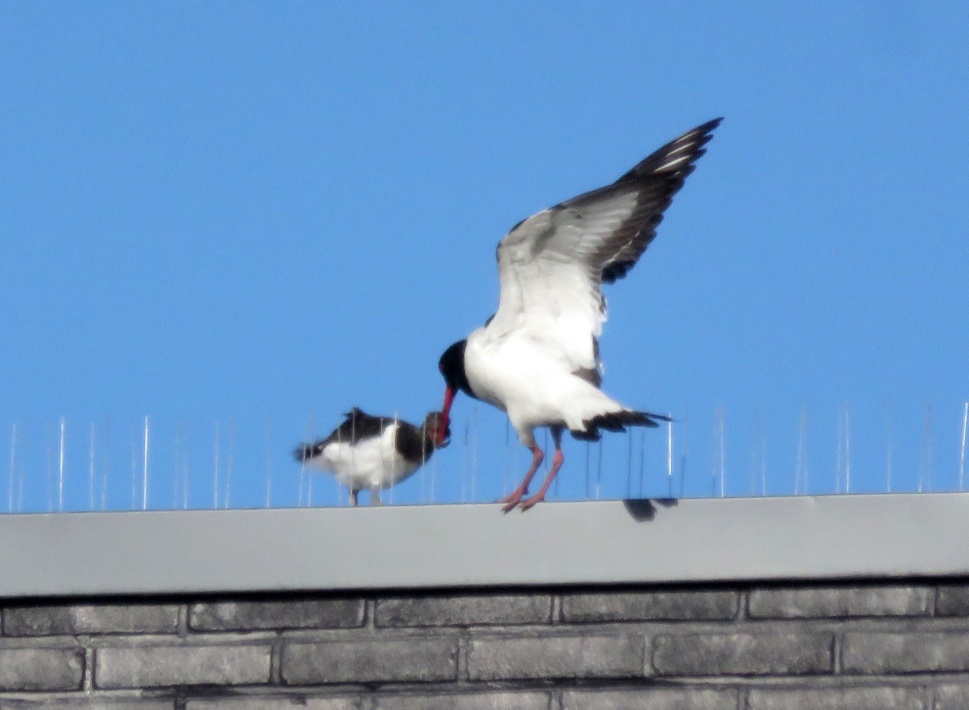 Ondergrond
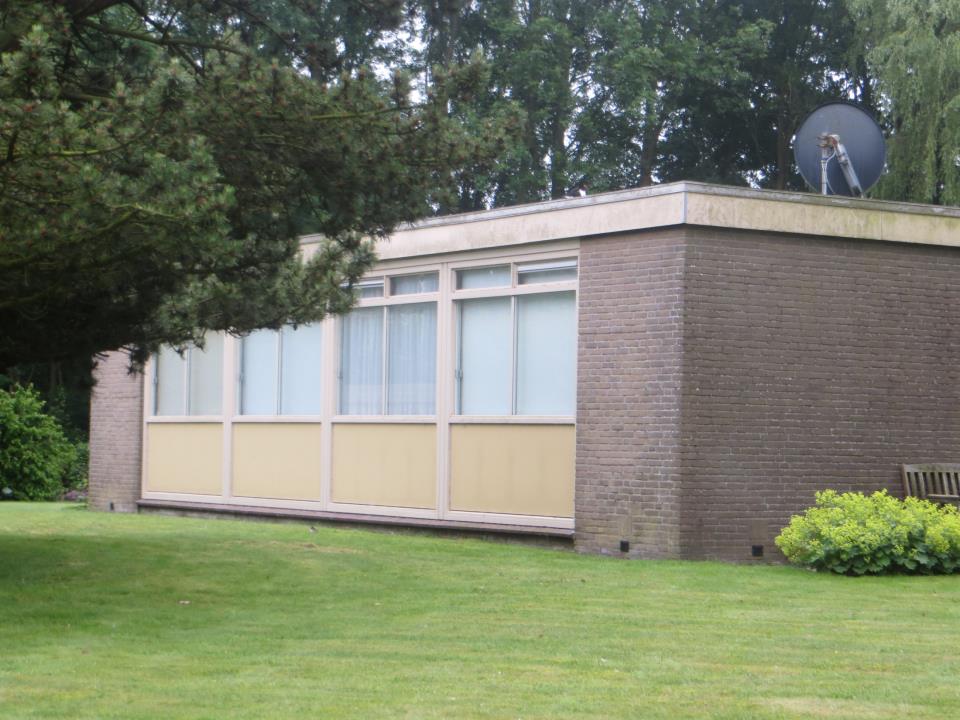 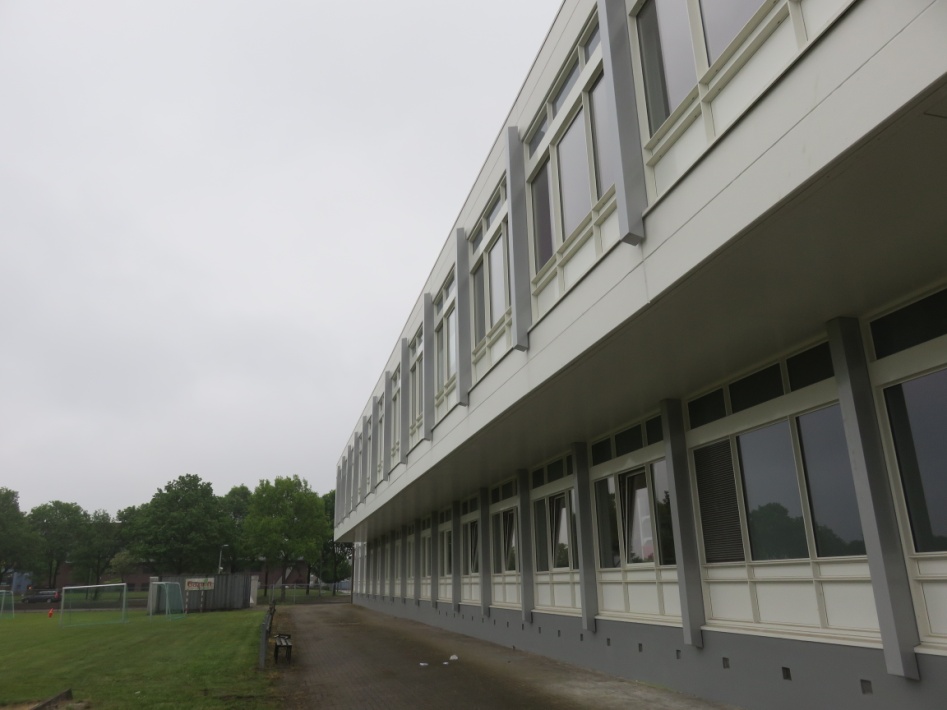 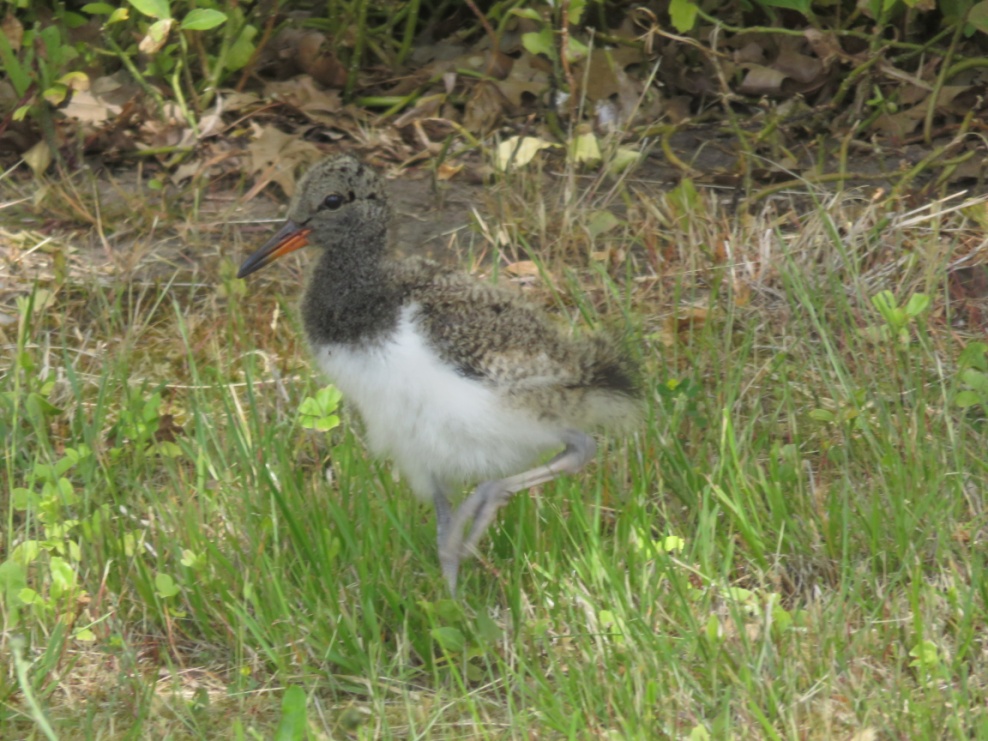 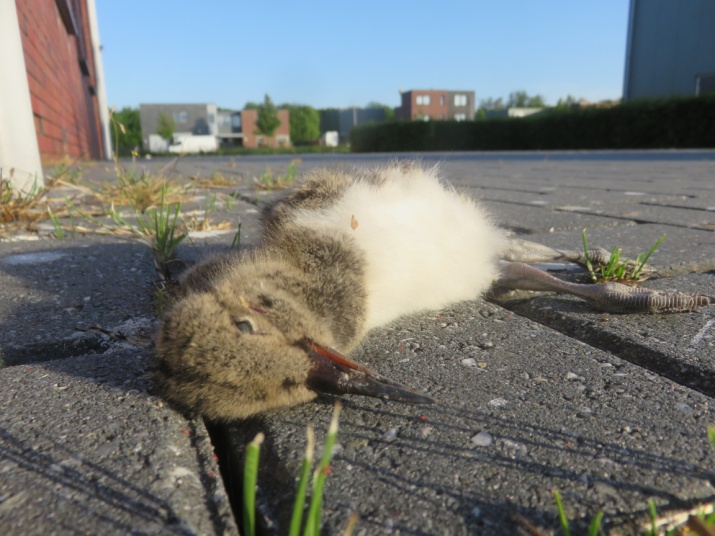 Geluk/ongeluk
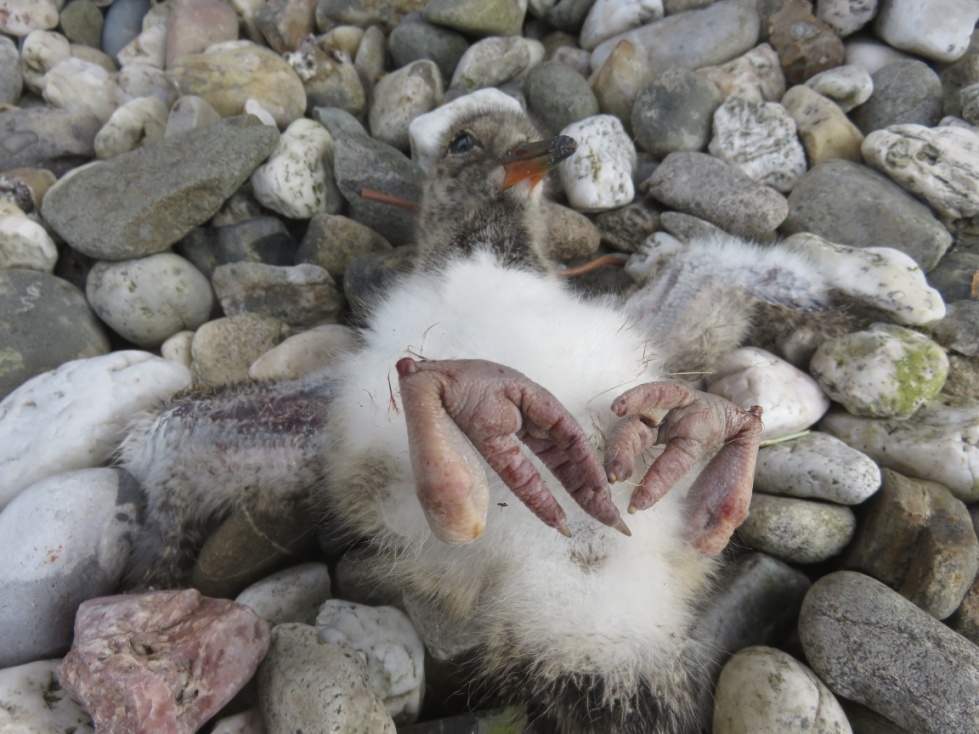 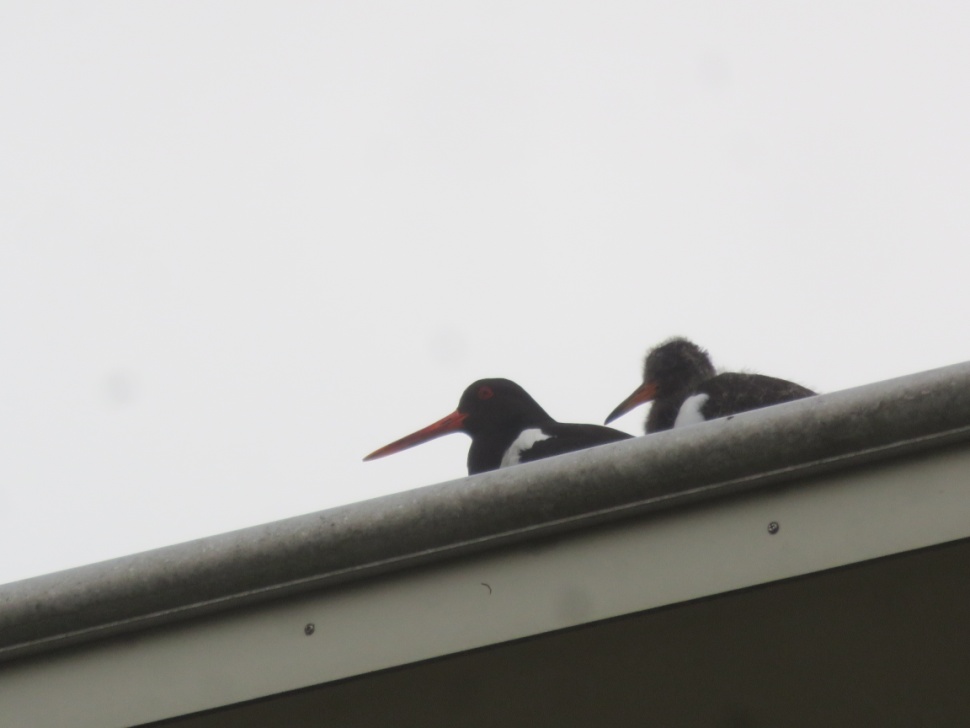 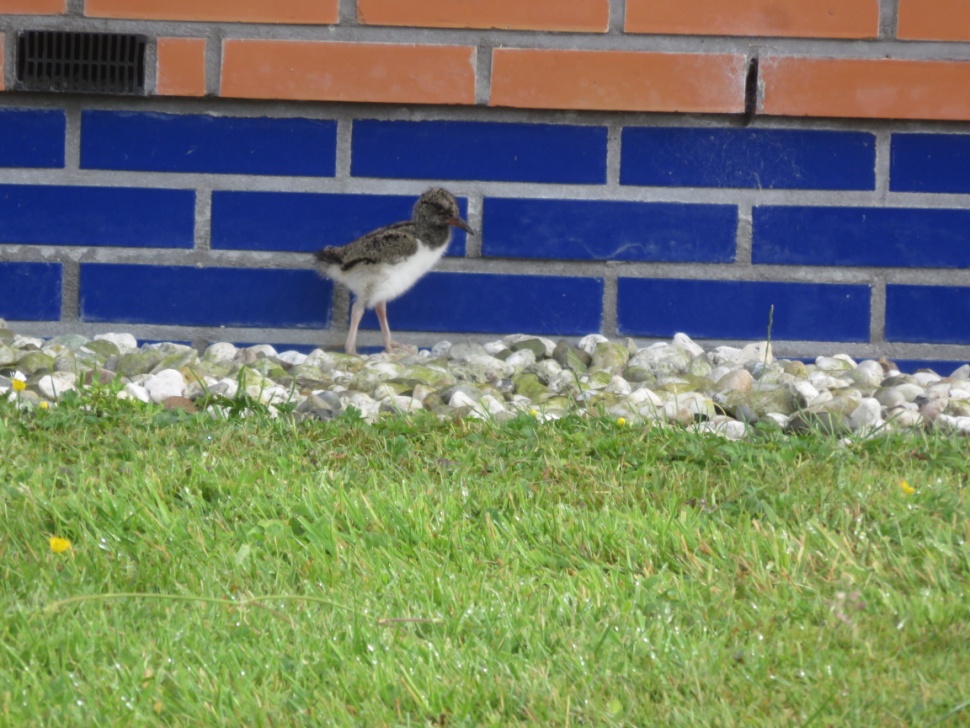 Risico’s op de grond
(Rood is ongunstig, Groen is gunstig, Oranje is neutraal)
Dekking
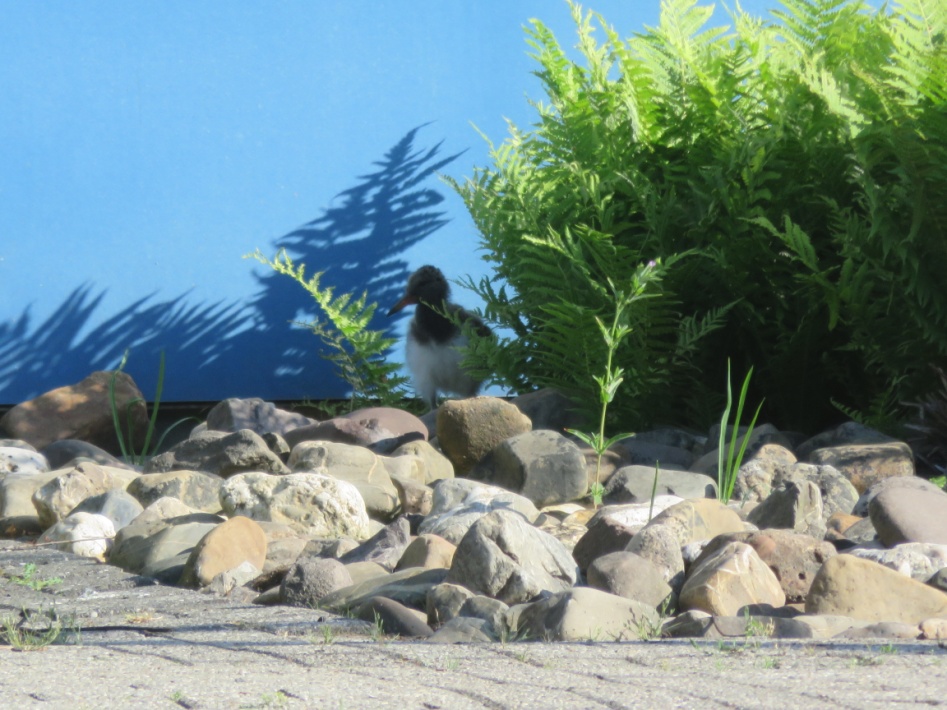 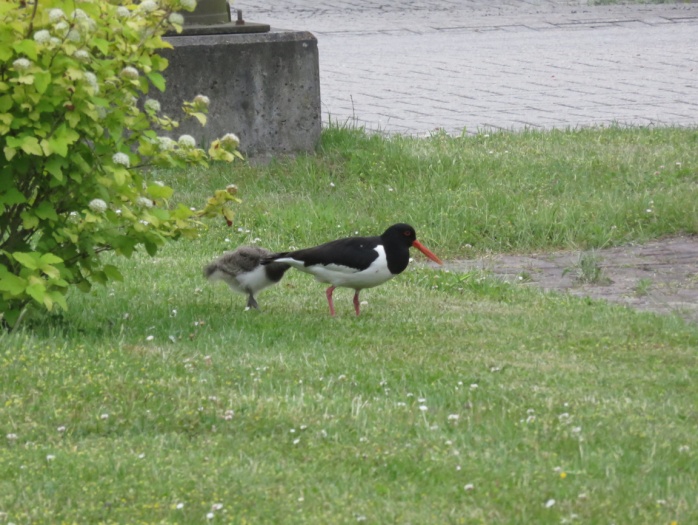 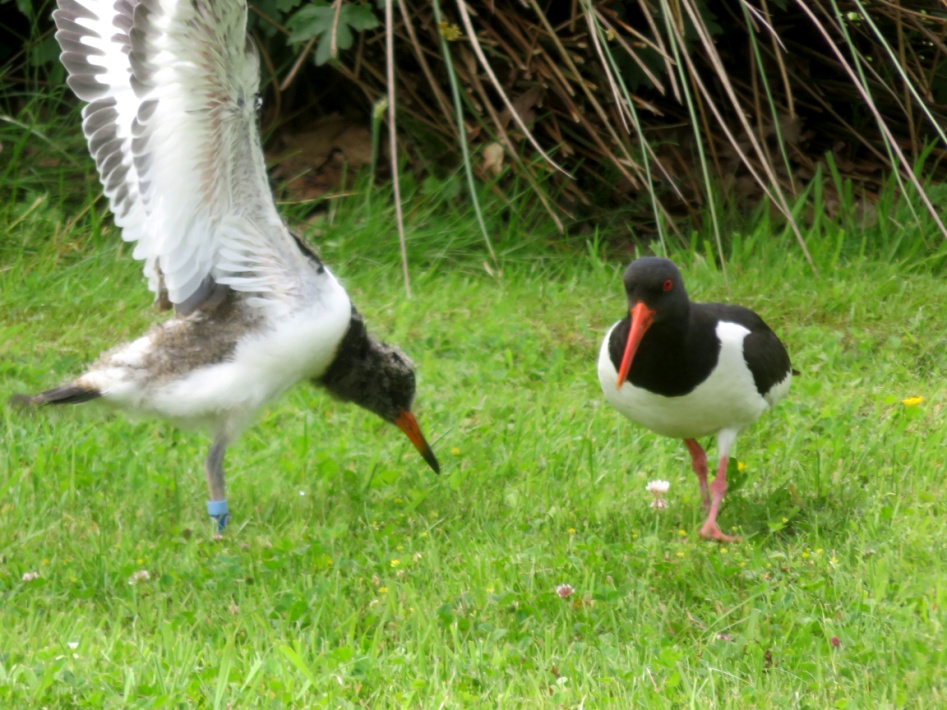 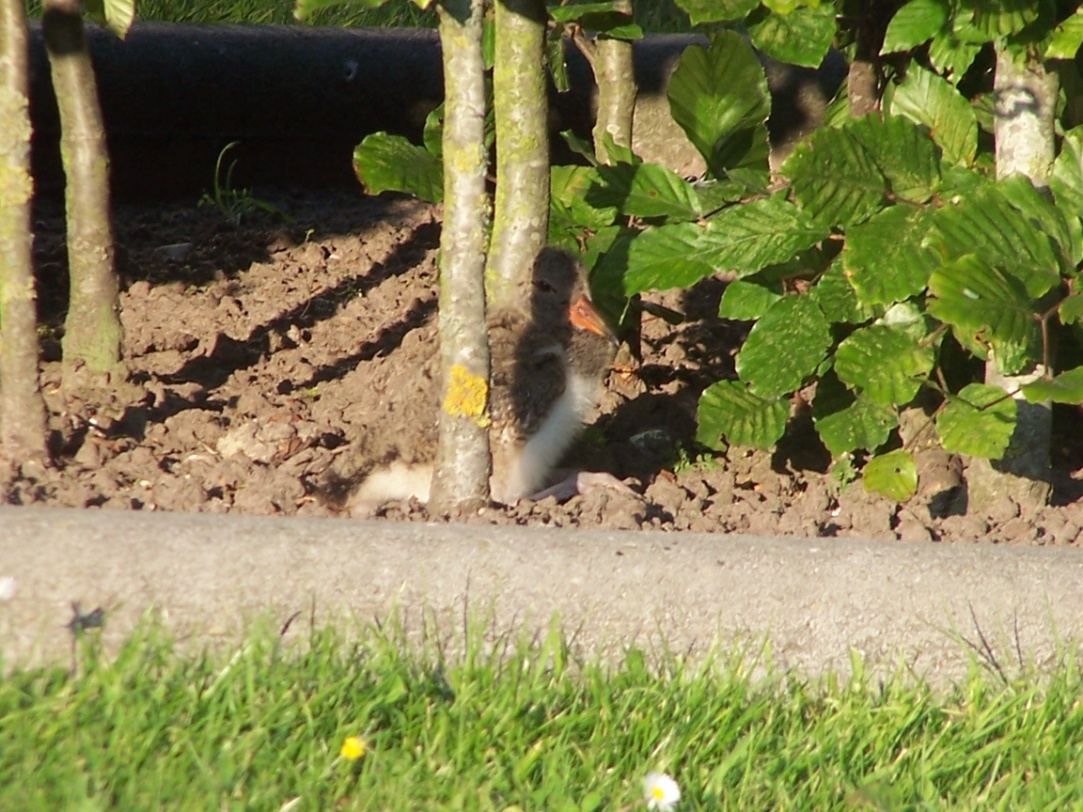 Verkeer
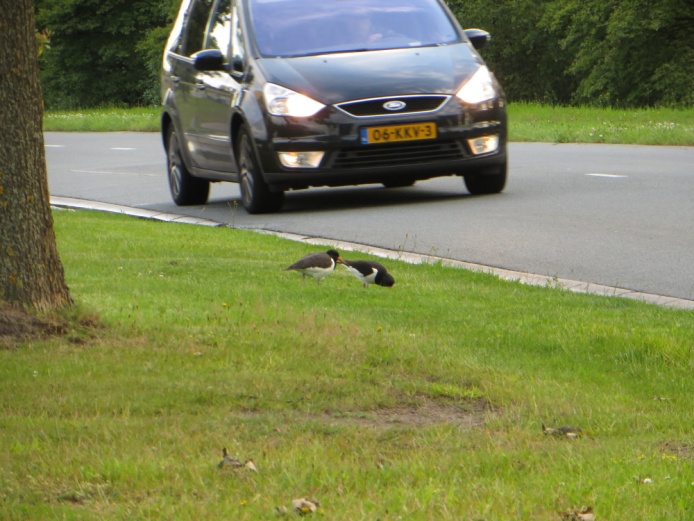 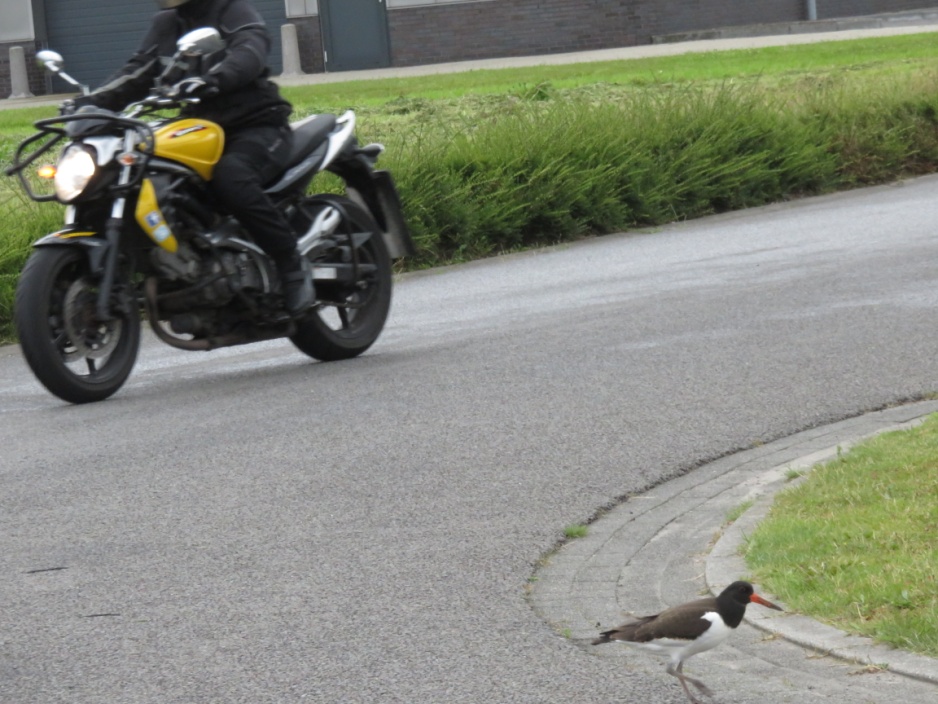 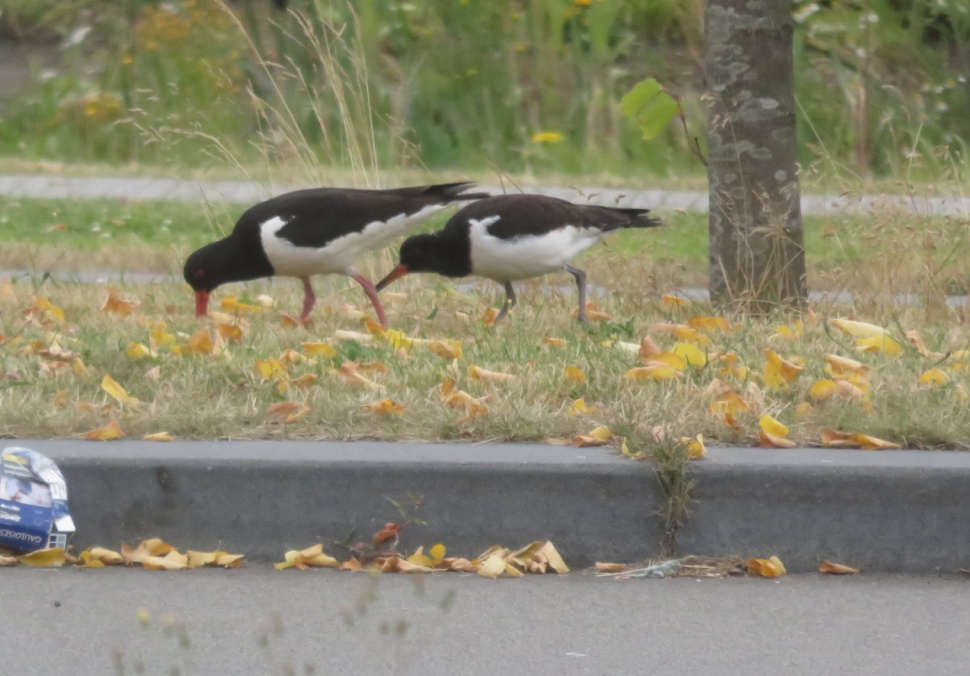 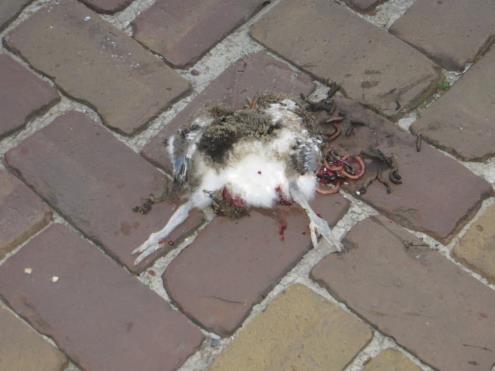 Kwaliteit en kwantiteit voedselgebieden
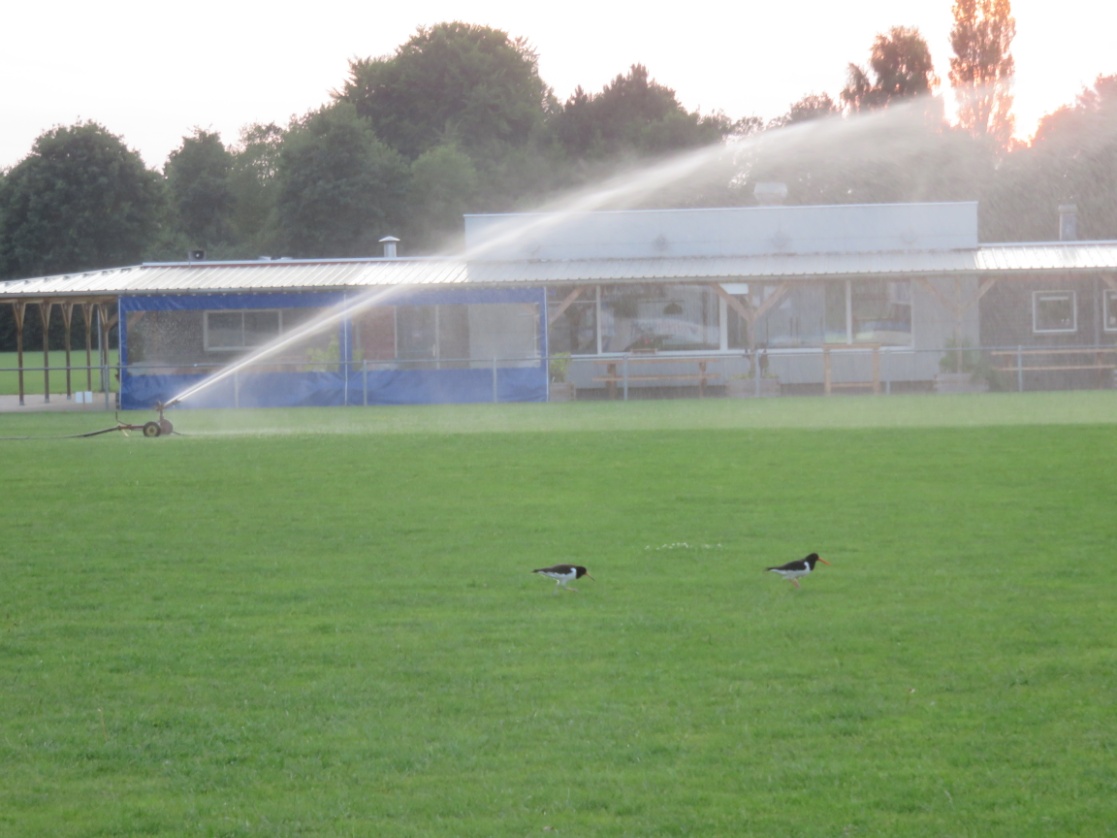 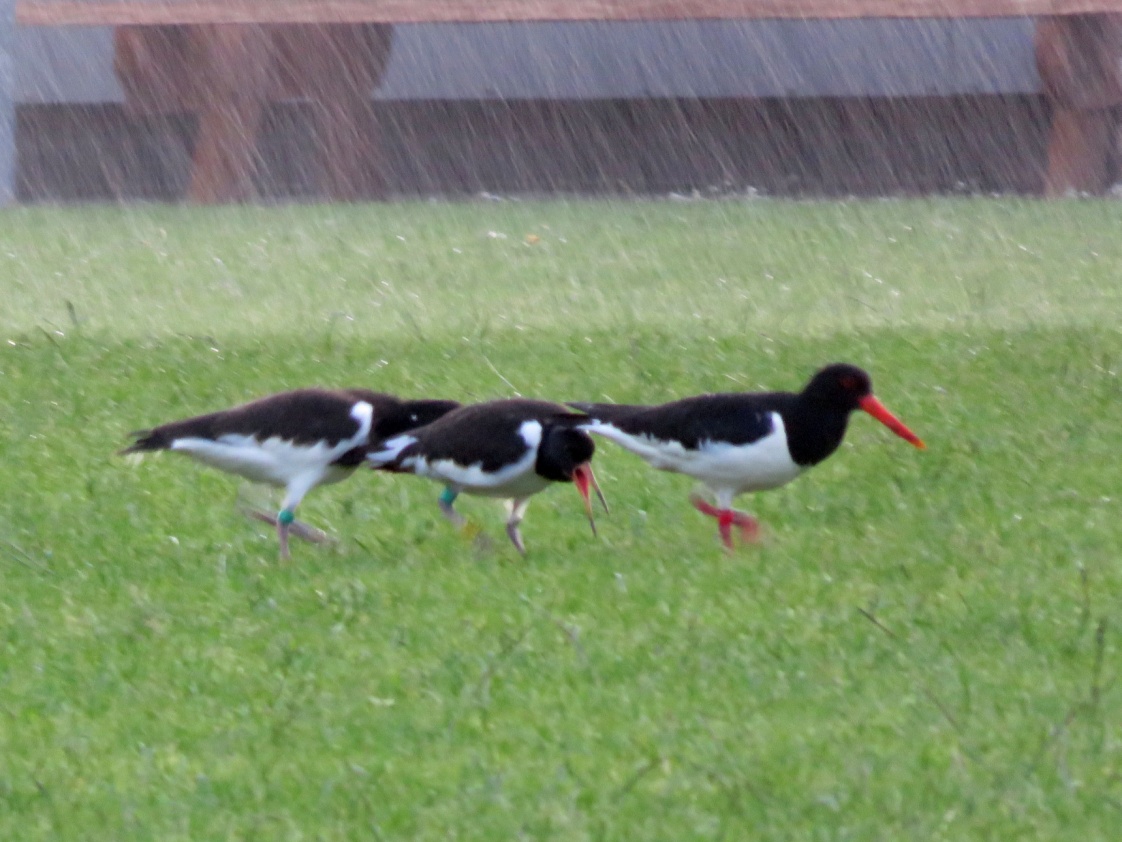 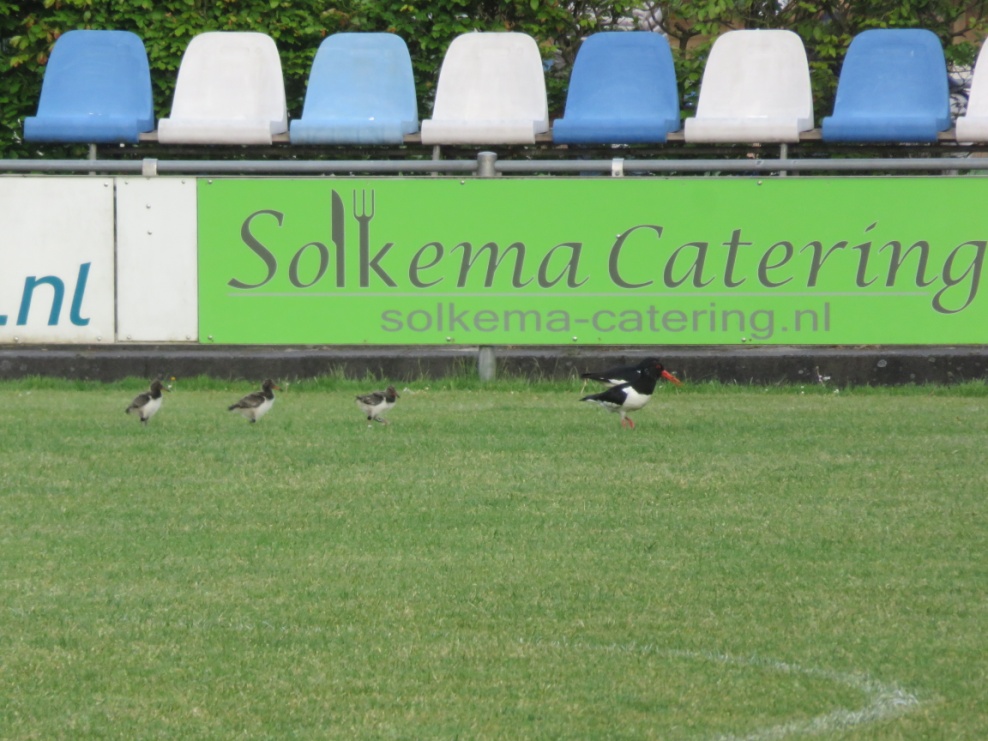 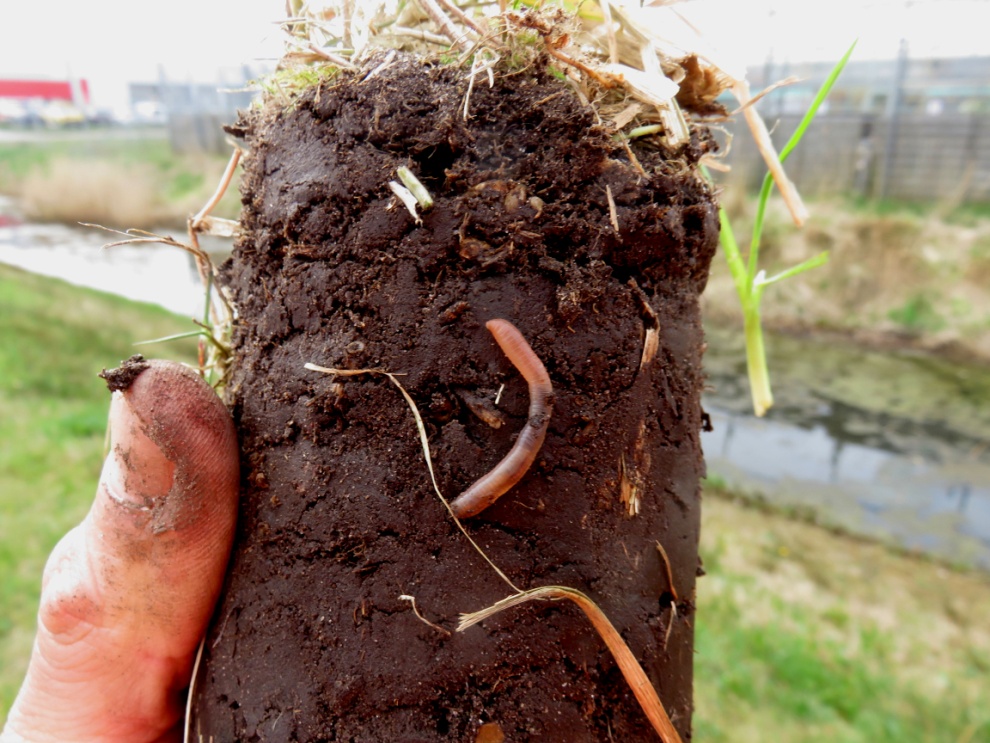 EHBO??
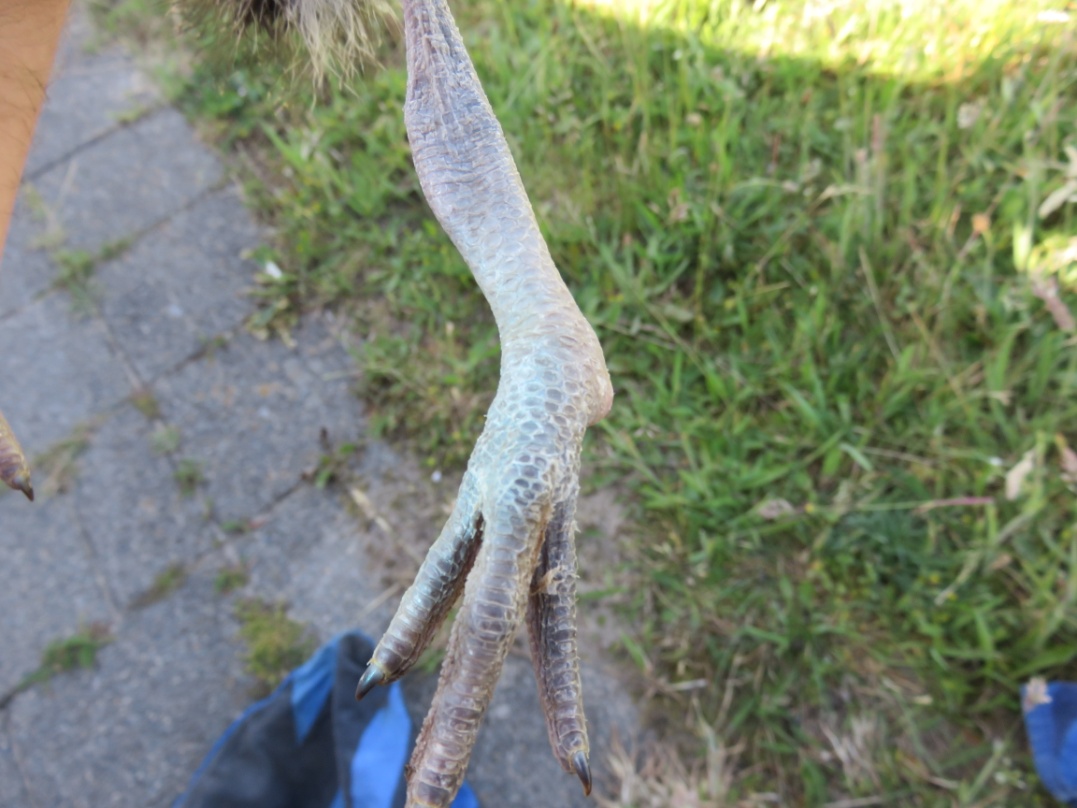 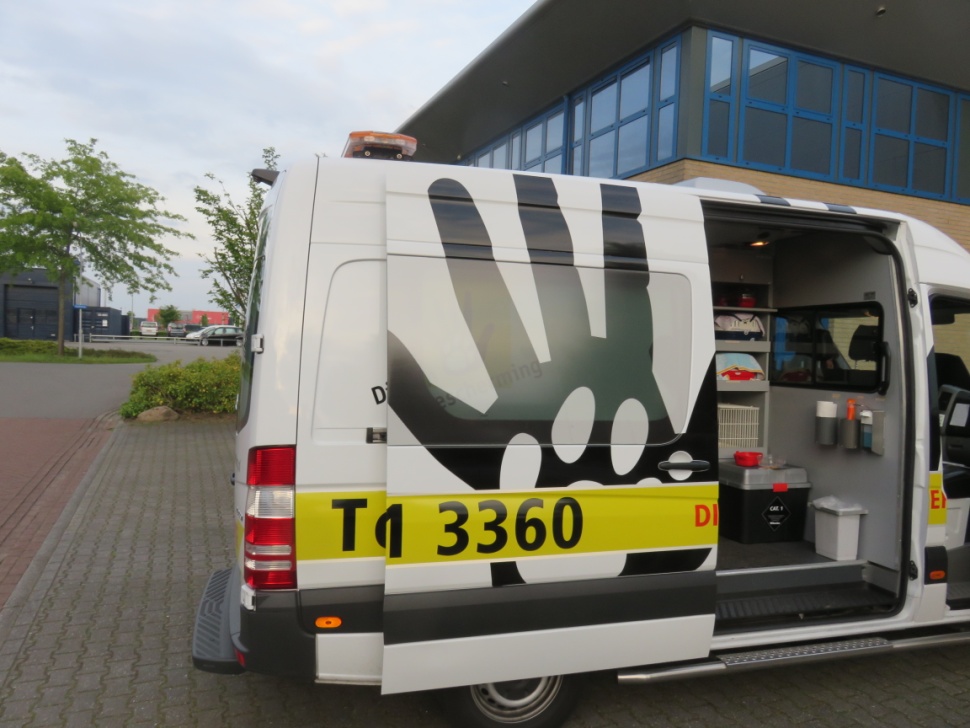 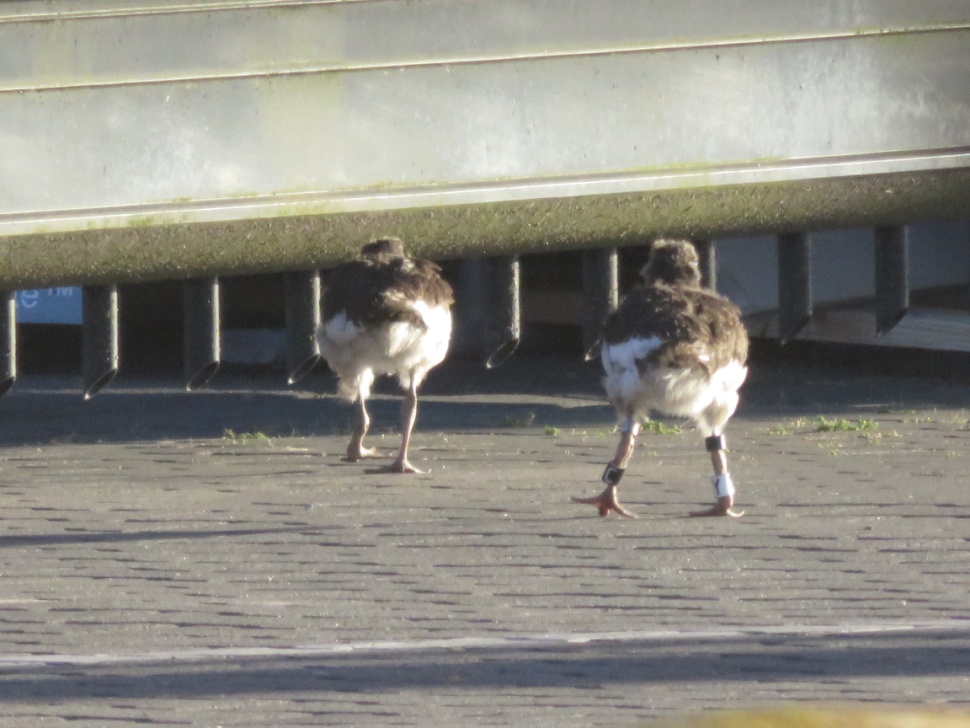 Predatoren
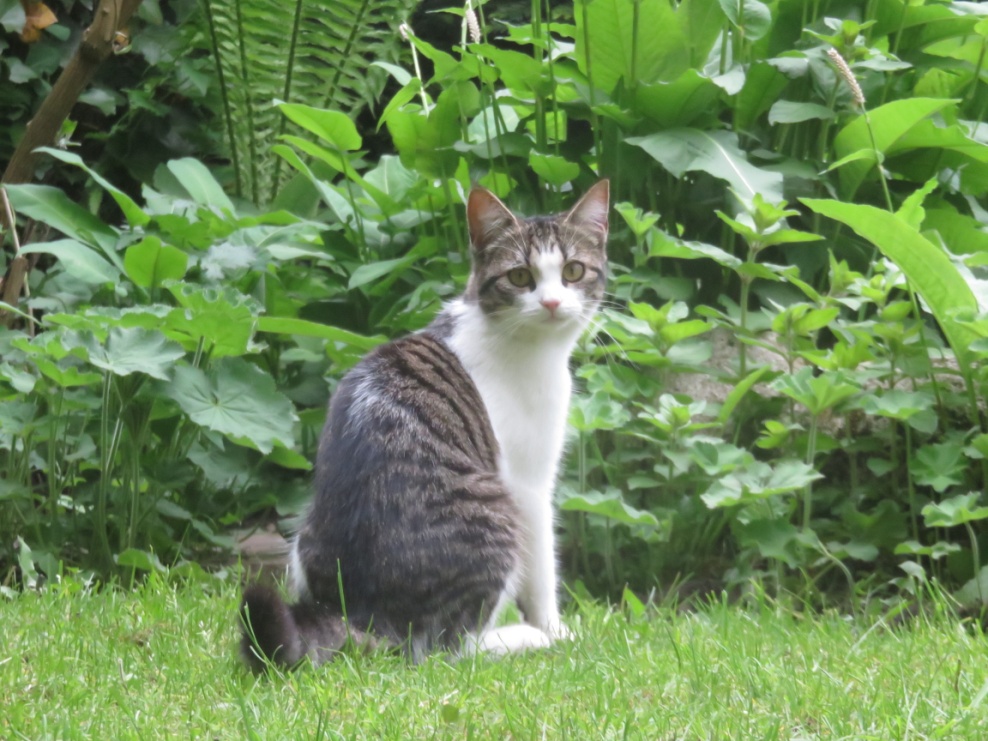 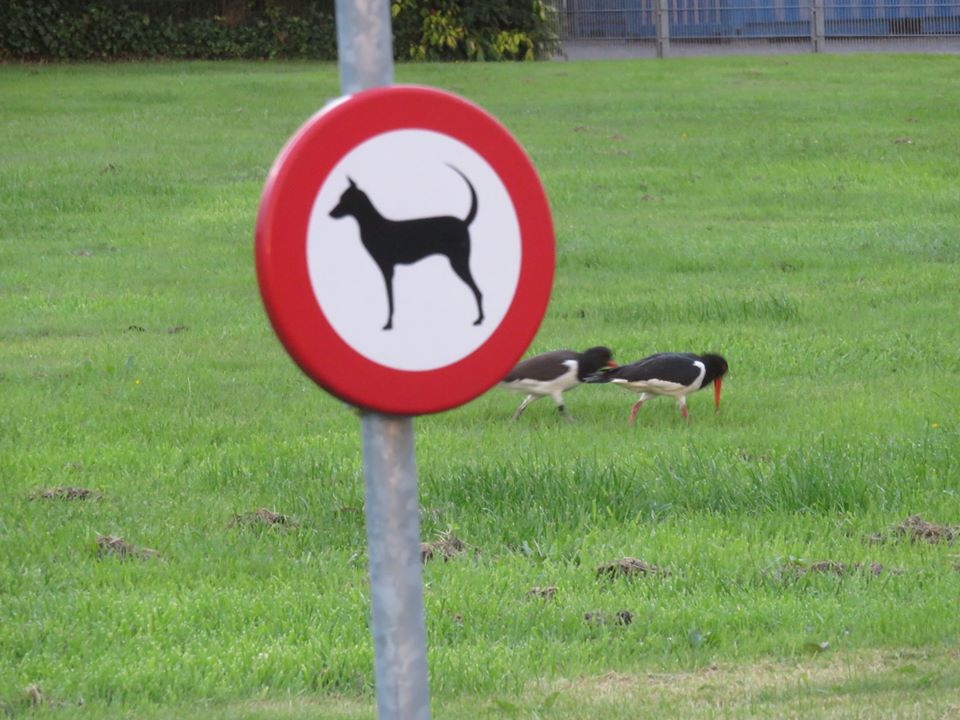 Maatregelen op daken
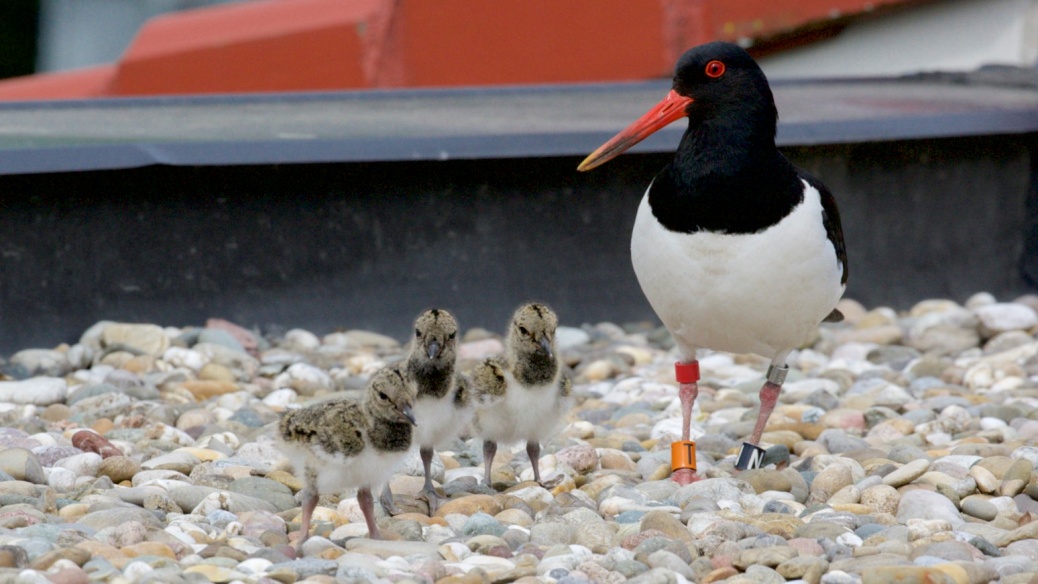 Foto Geert de Vries
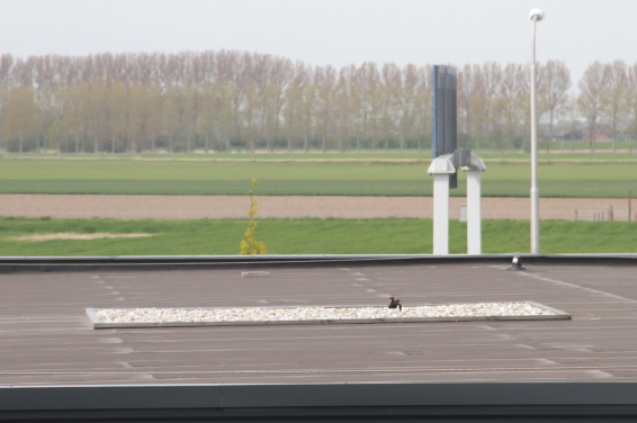 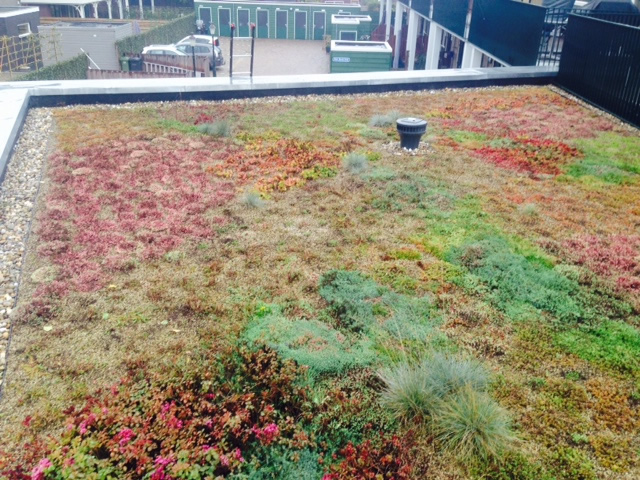 Foto Alex Wieland
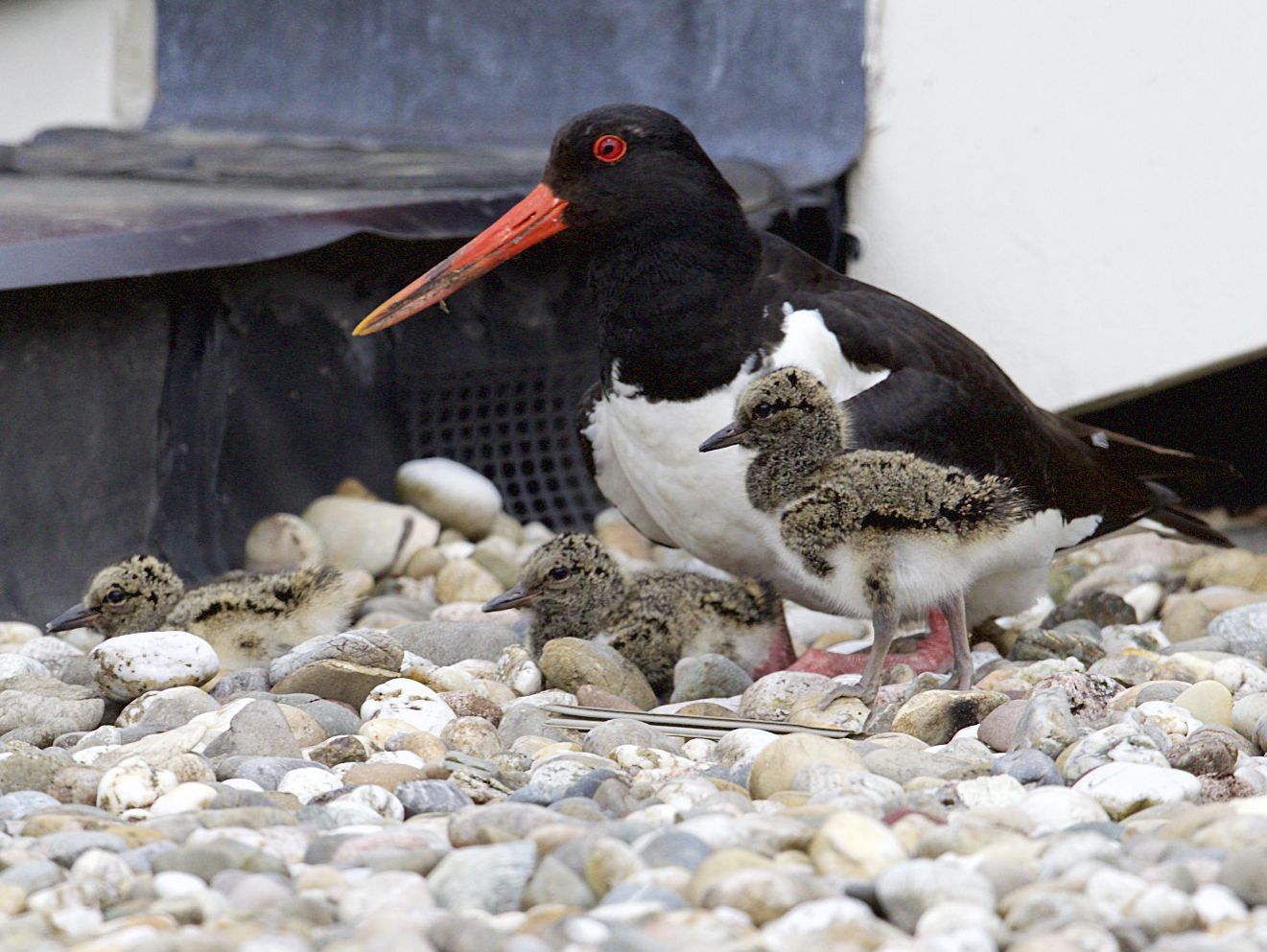 Valrisico’s beperken
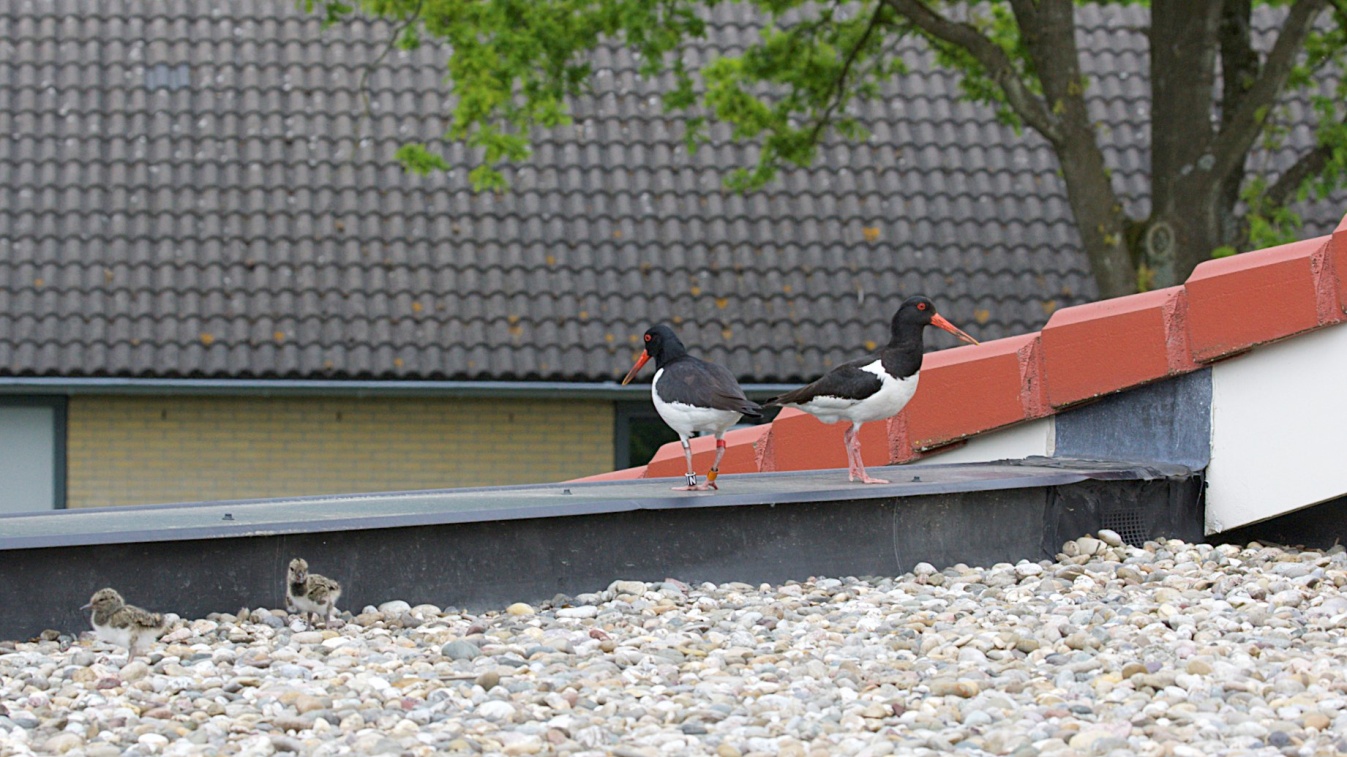 Foto Geert de Vries
Grondsituatie
Vergt een uitwerking van een soort biotoopontwerp bij het gebouw

Adviezen ten aanzien van bevorderen bodemfauna/gunstig maaibeheer (gazonbeheer)

Dekking ontwikkelen bij voedselveld

Geen Kunstgras
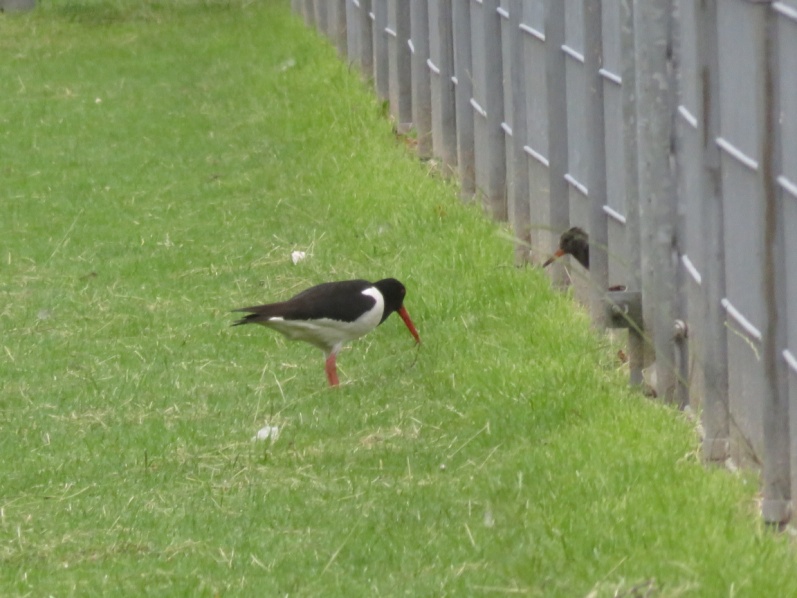 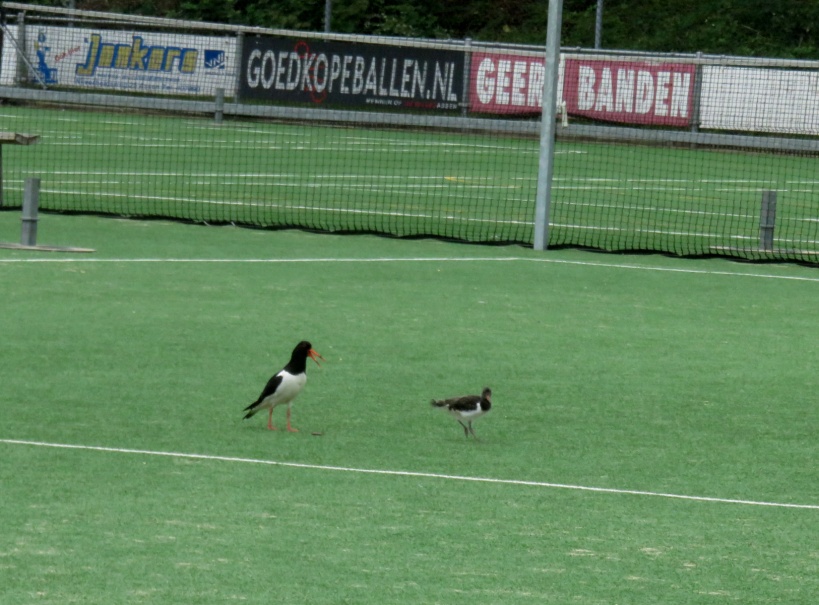 Situatie scan
Actief verplaatsen?

-Alleen als jongen val nooit overleven

-Alleen als grondbiotoop perspectief biedt
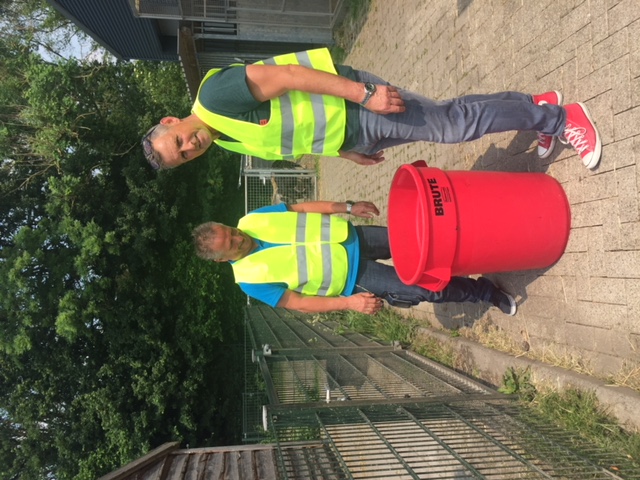 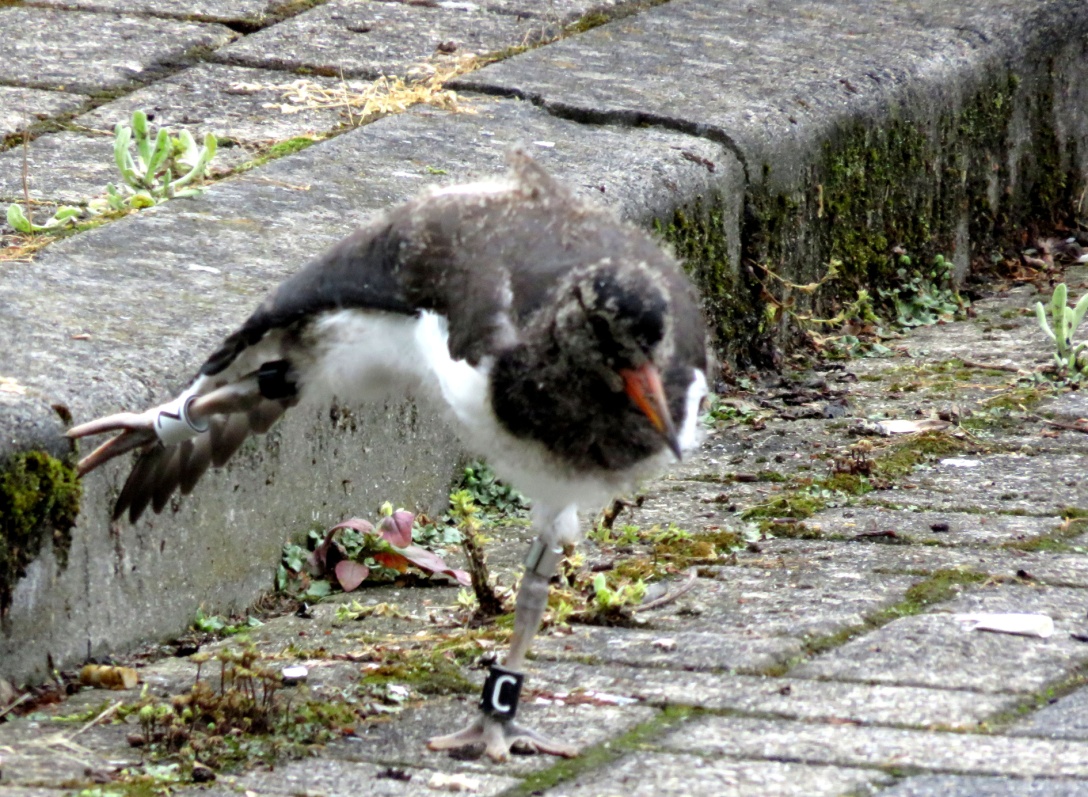 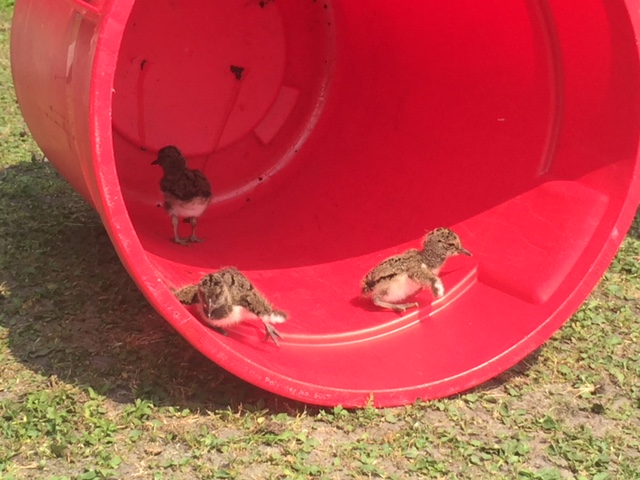 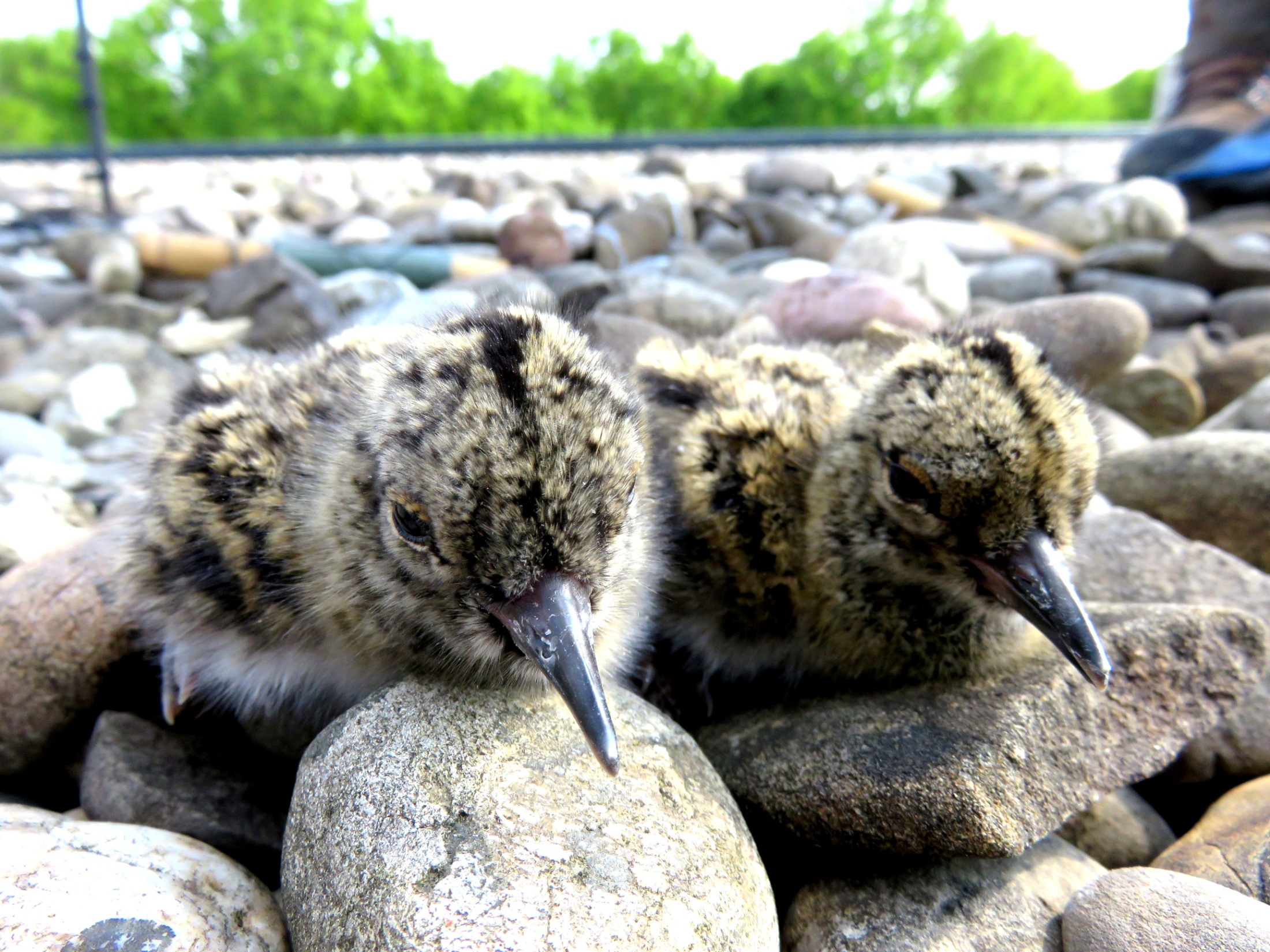 Vragen?